МУНИЦИПАЛЬНОЕ БЮДЖЕТНОЕ ОБЩЕОБРАЗОВАТЕЛЬНОЕ УЧРЕЖДЕНИЕ
СРЕДНЯЯ ОБЩЕОБРАЗОВАТЕЛЬНАЯ ШКОЛА «ГОРКИ-X» (ДОШКОЛЬНОЕ ОТДЕЛЕНИЕ)
шестой   МОДУЛЬ
Взаимодействие с родителями
14.04.2025-20.04.2025
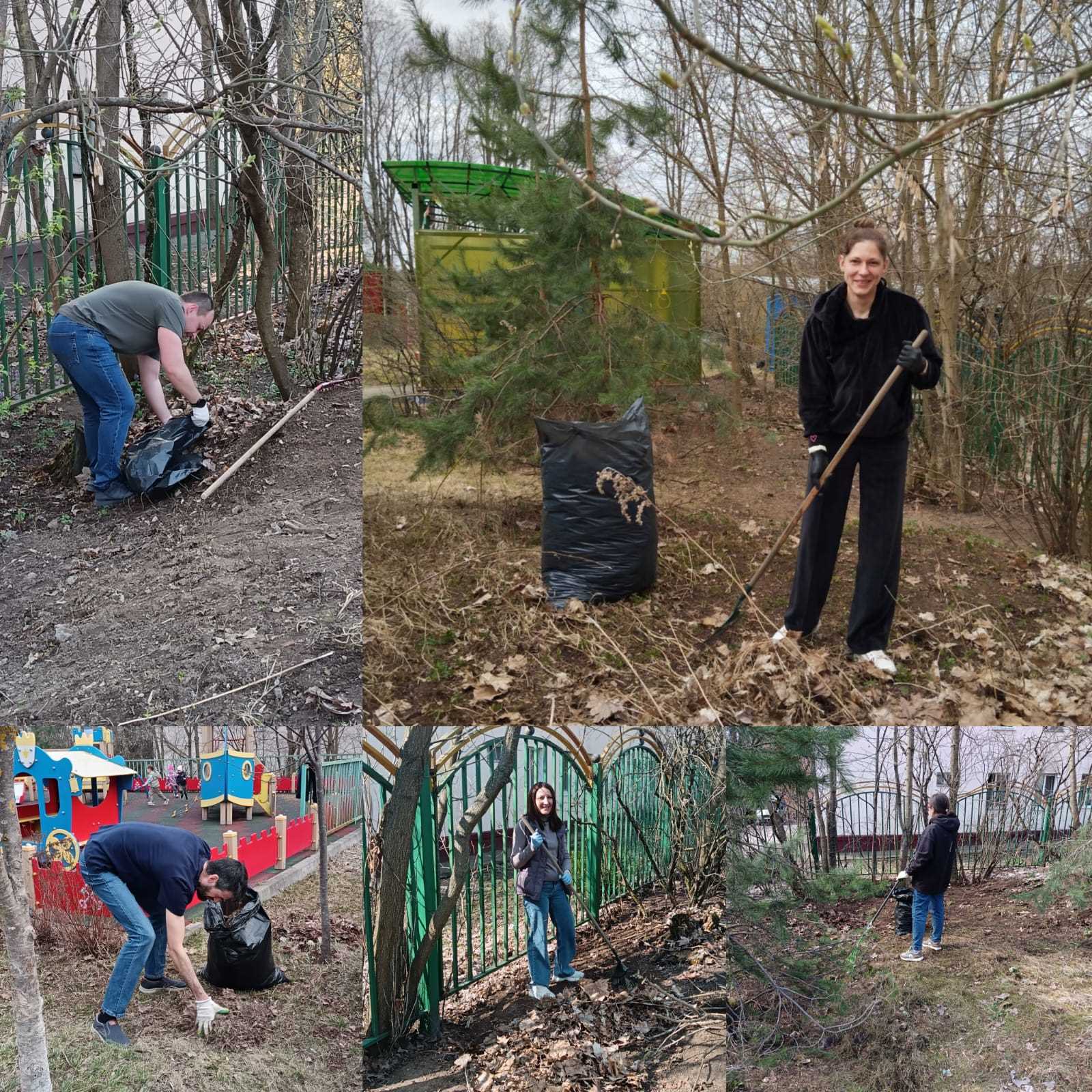 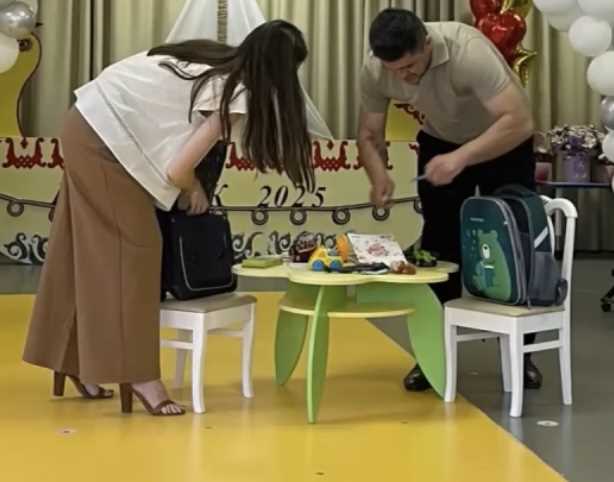 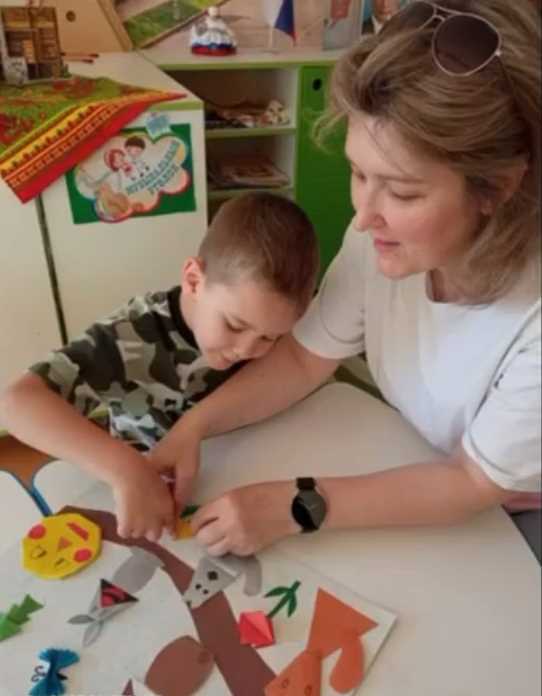 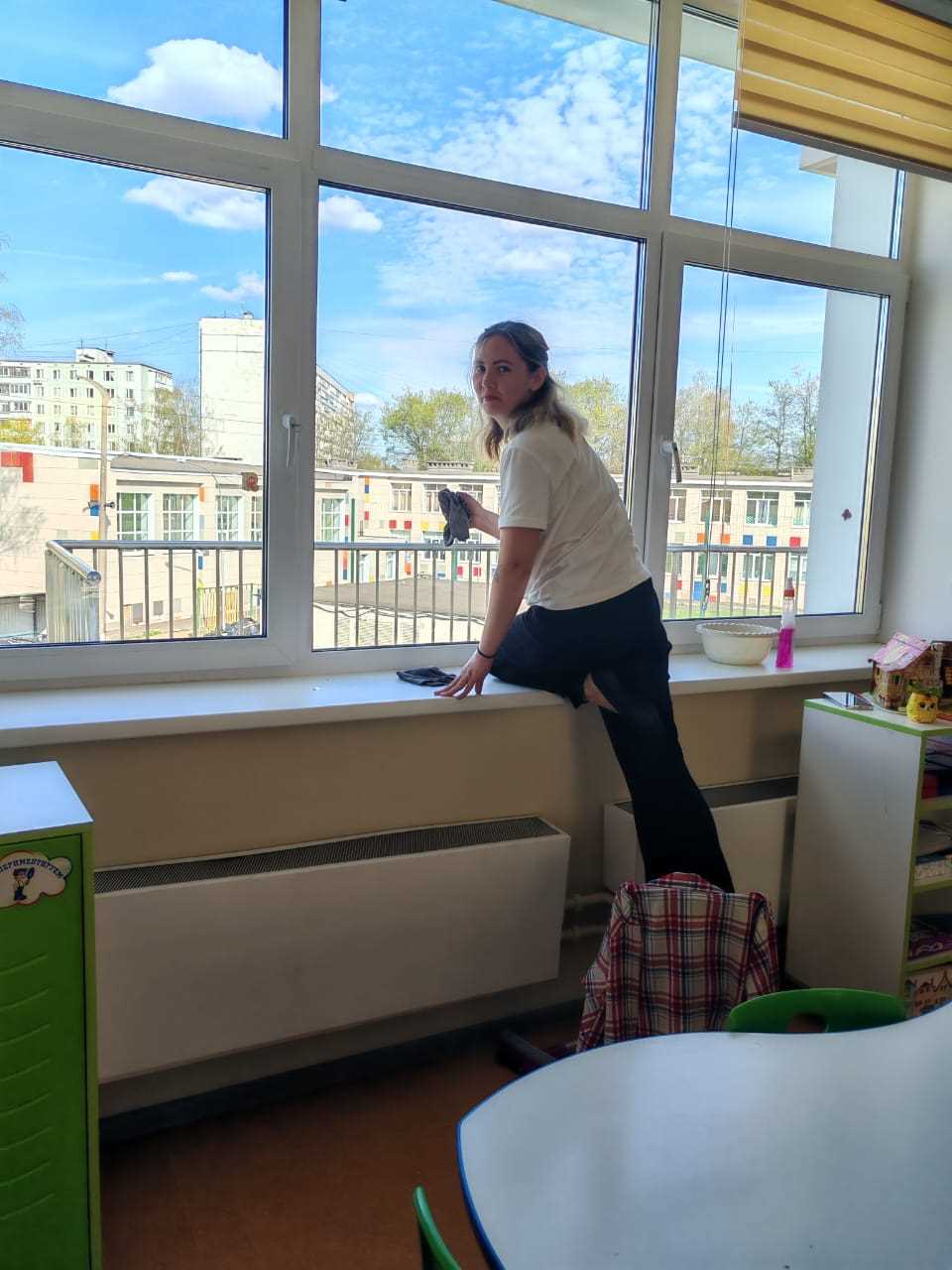 Мастер-классы с родителями
Субботник «Любимый чистый – детский сад»
Инновационные технологии и практики
21.04.2025-27.04.2025
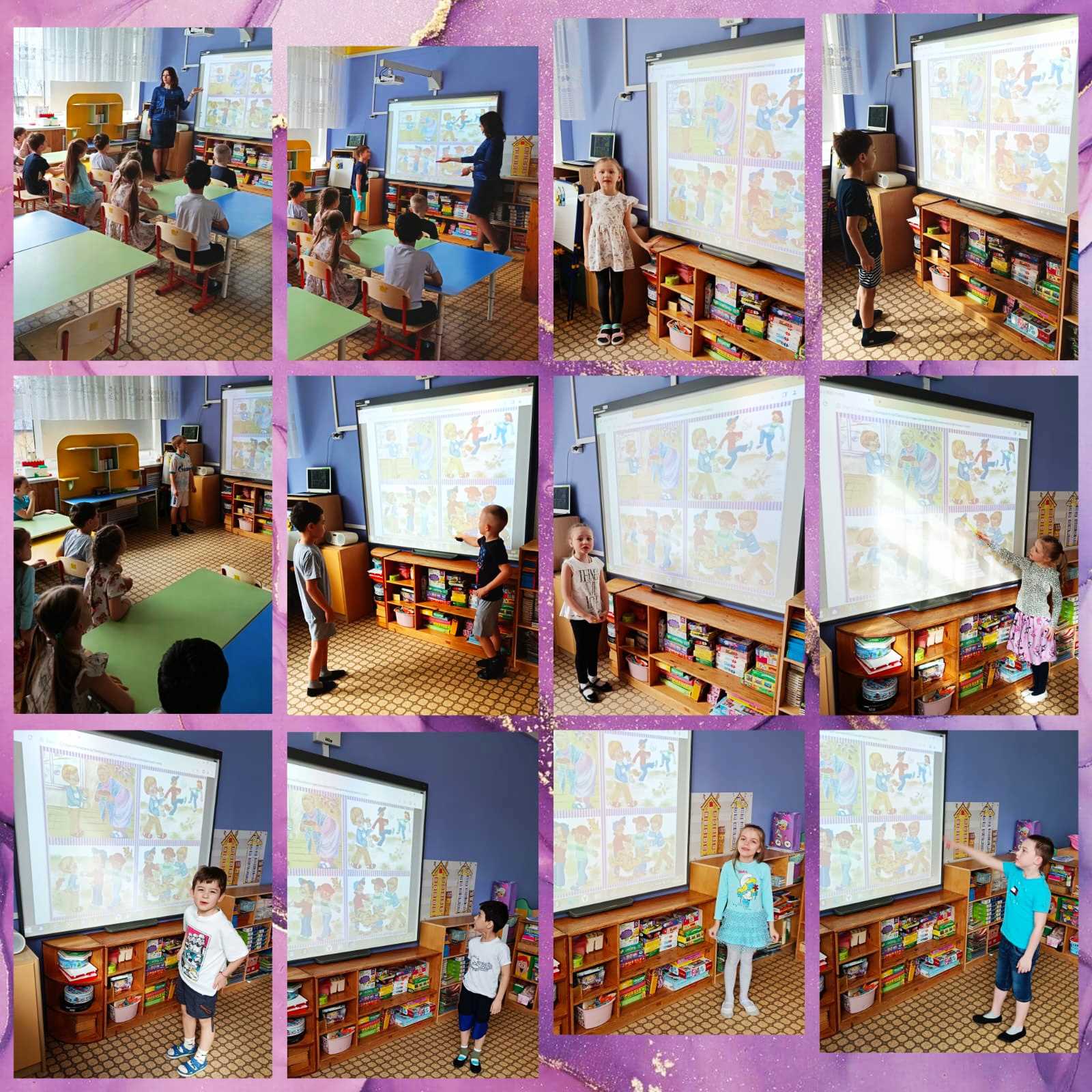 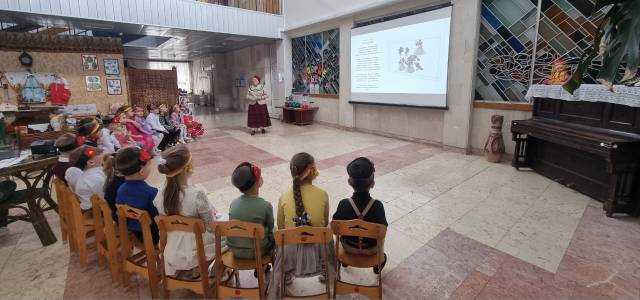 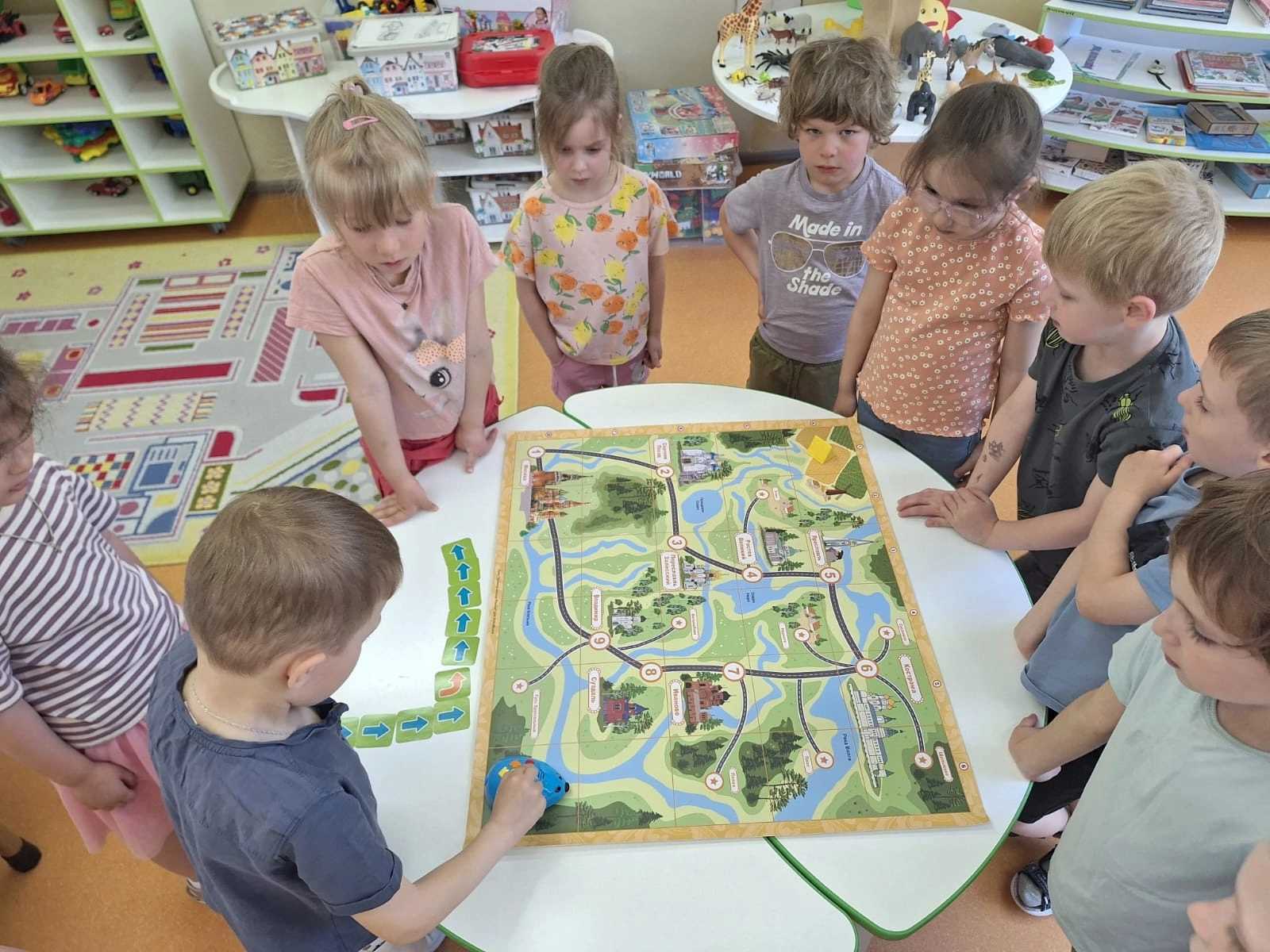 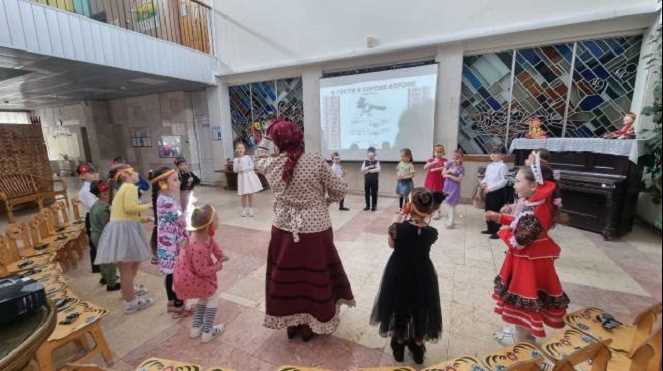 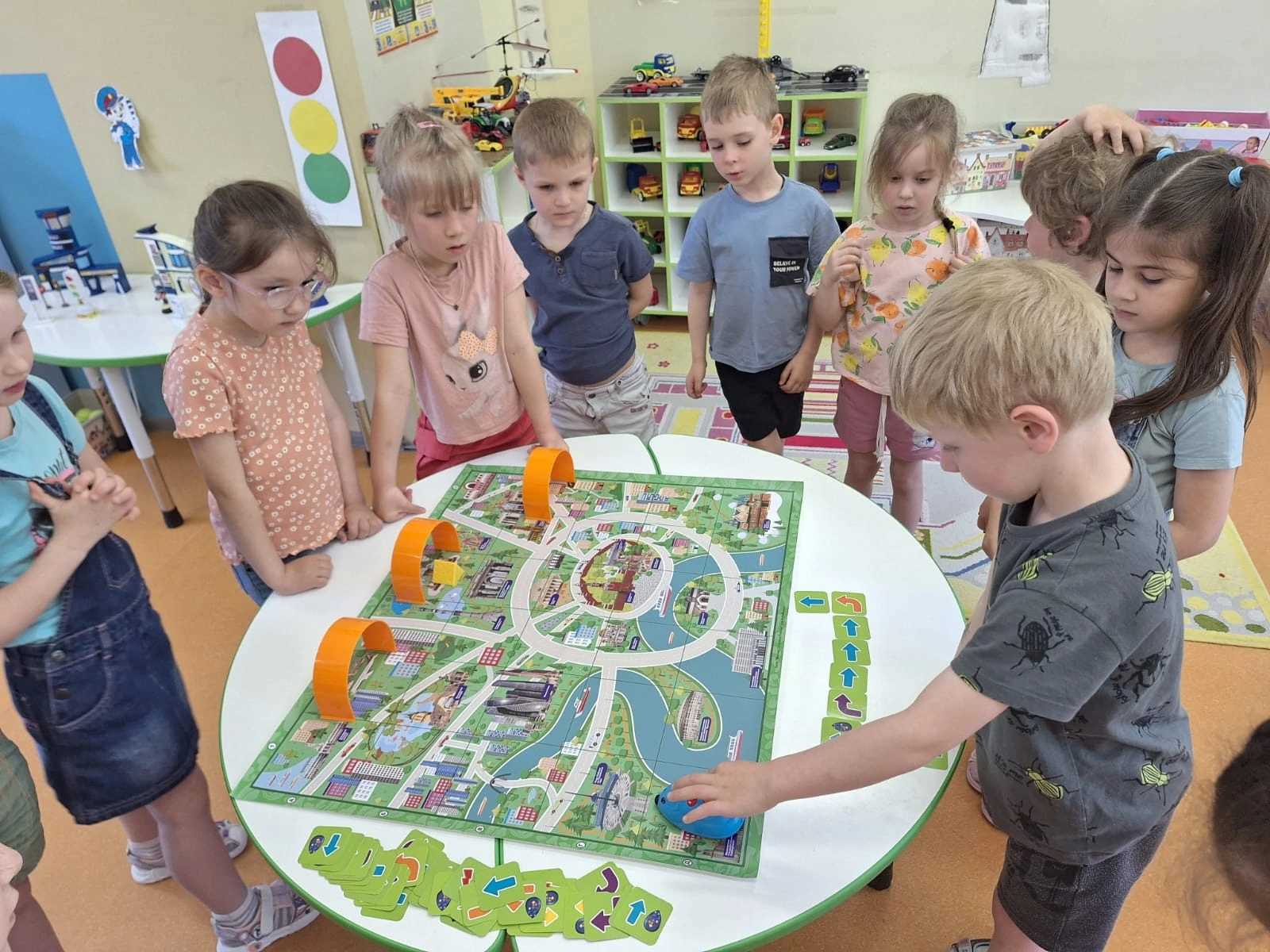 Составление рассказа по опорным схемам.
«Сорока – Ворона» (познавательная и продуктивная деятельность в центре русского быта)
Основы программирования
Мир без опасностей
28.04.2025-30.04.2025
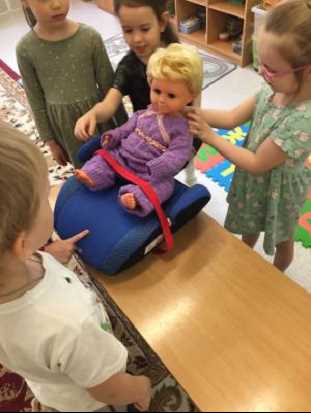 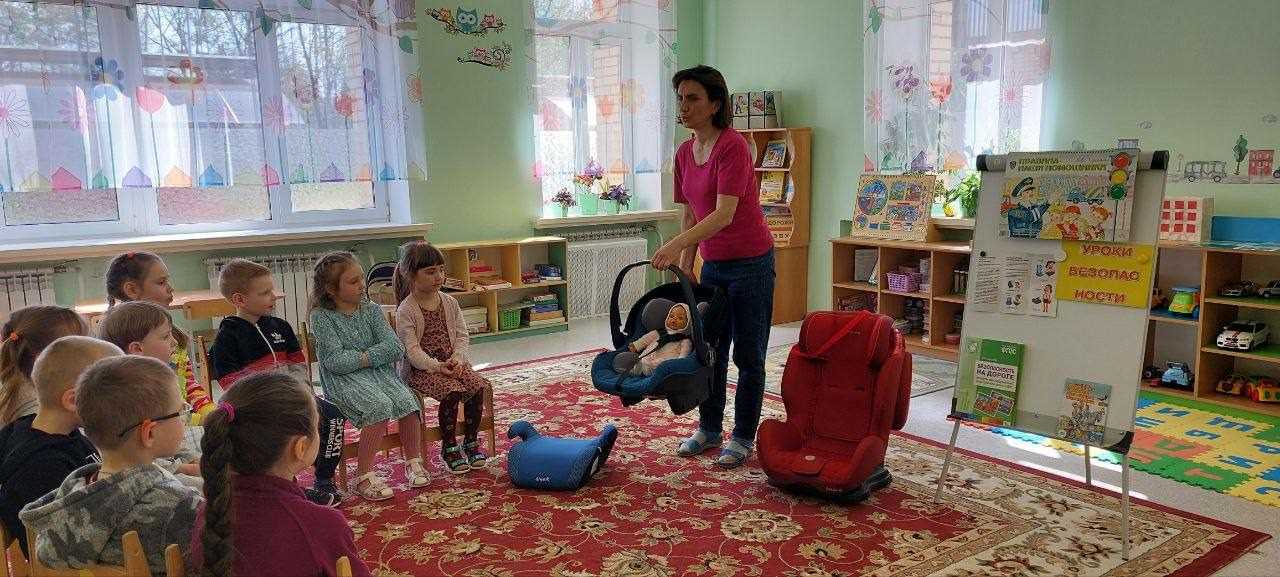 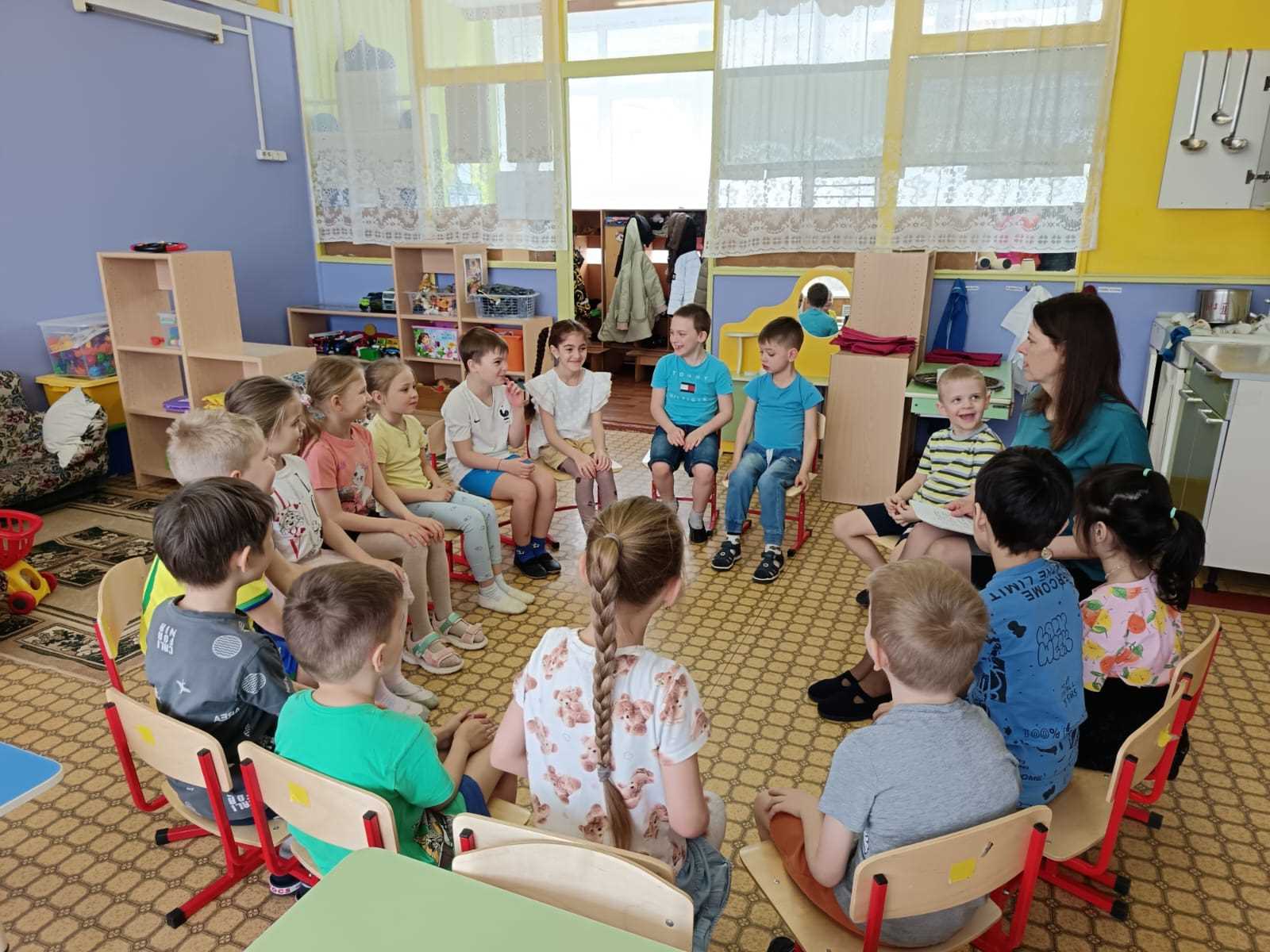 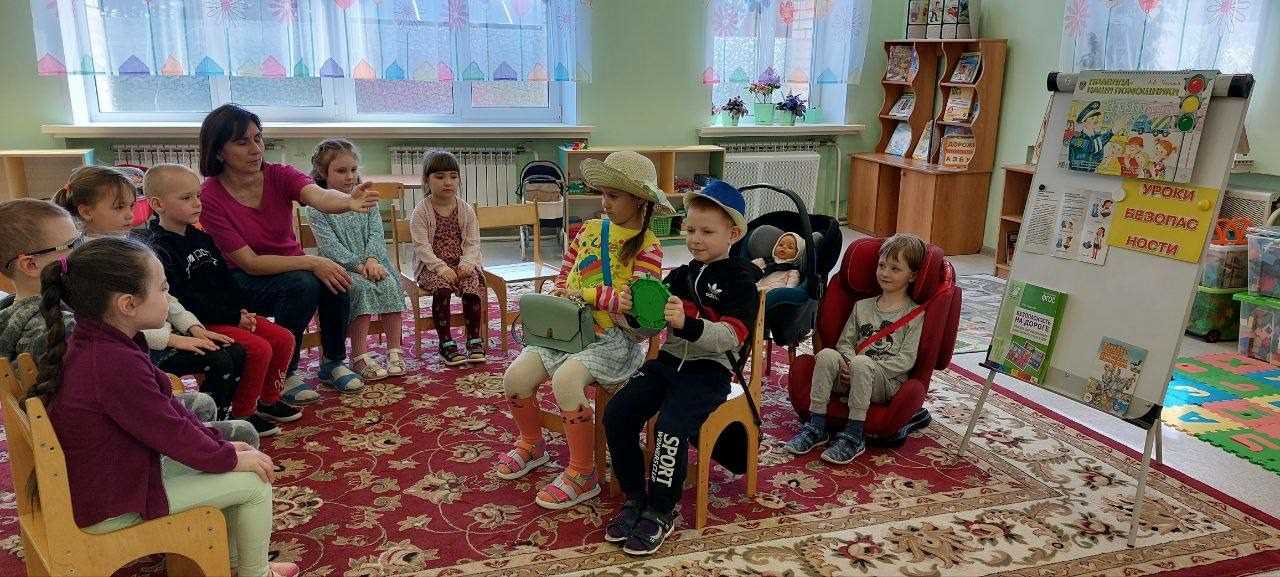 Беседа: «Опасности вокруг нас»
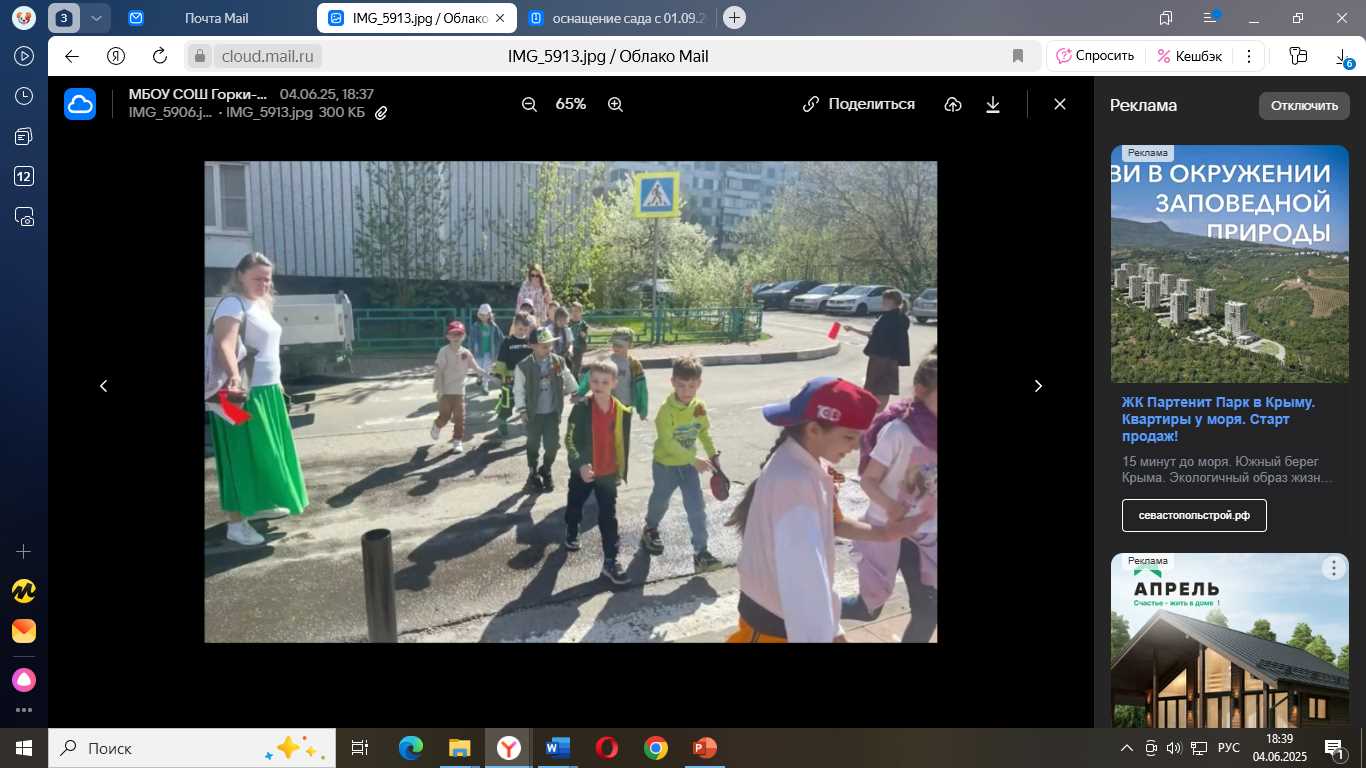 Познавательное развитие «Безопасная дорога»
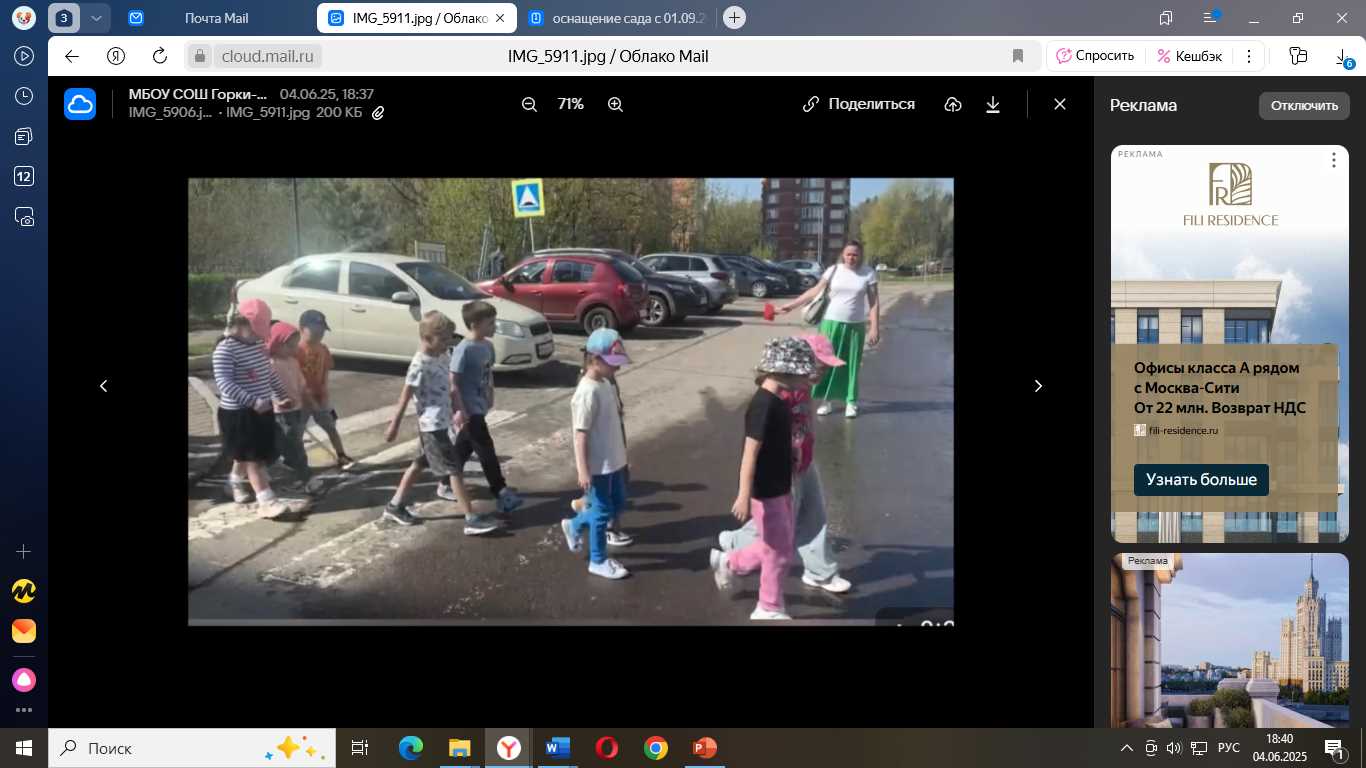 Практические занятия в посёлке Горки-10 «Безопасная дорога»
05.05.2025-08.05.2025                                                      Моя Россия
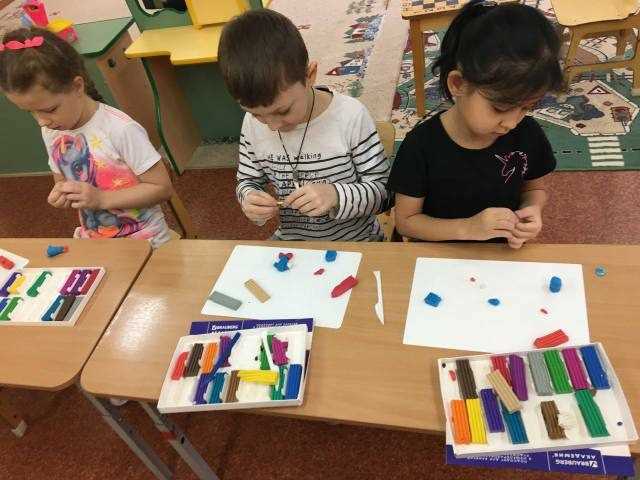 Познавательное развитие: 
 «Интерактивное путешествие
 по городам России»
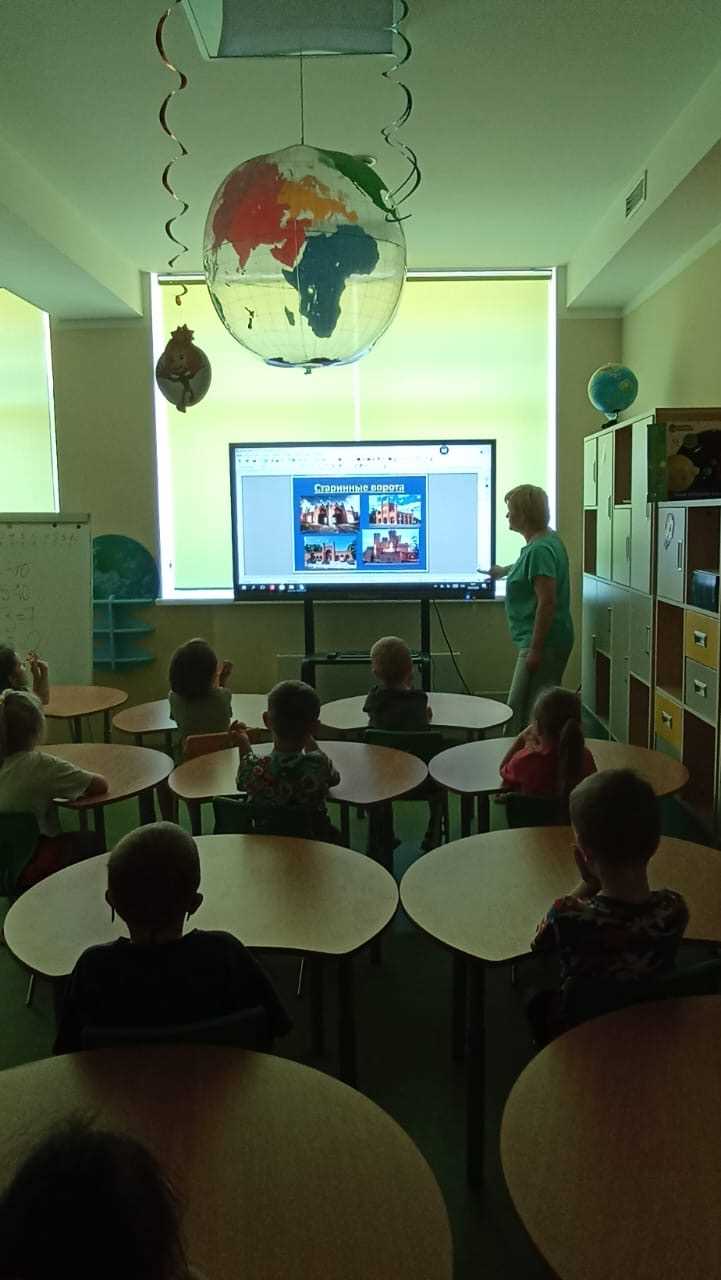 Художественно-эстетическое развитие: лепка «Богатыри»
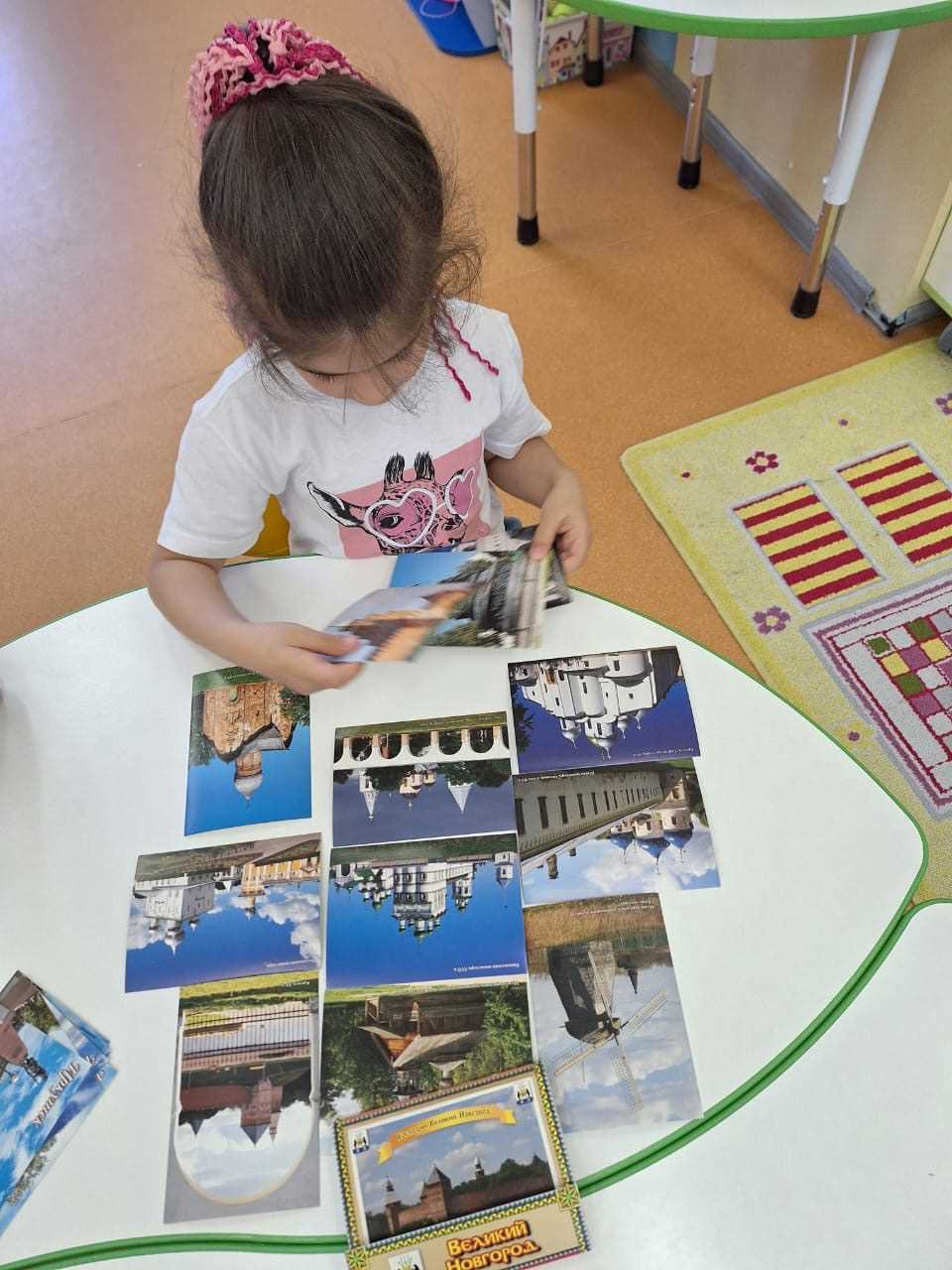 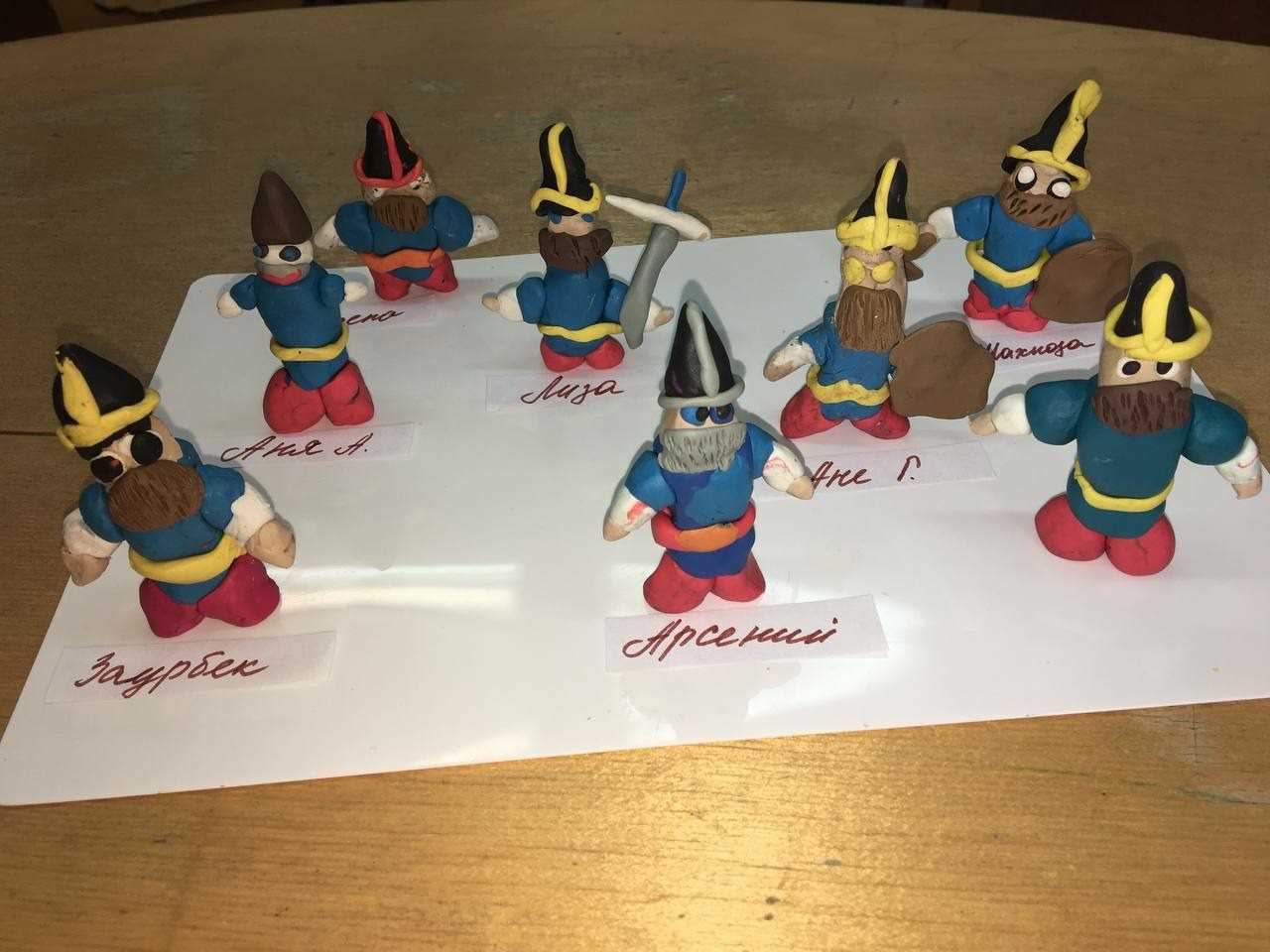 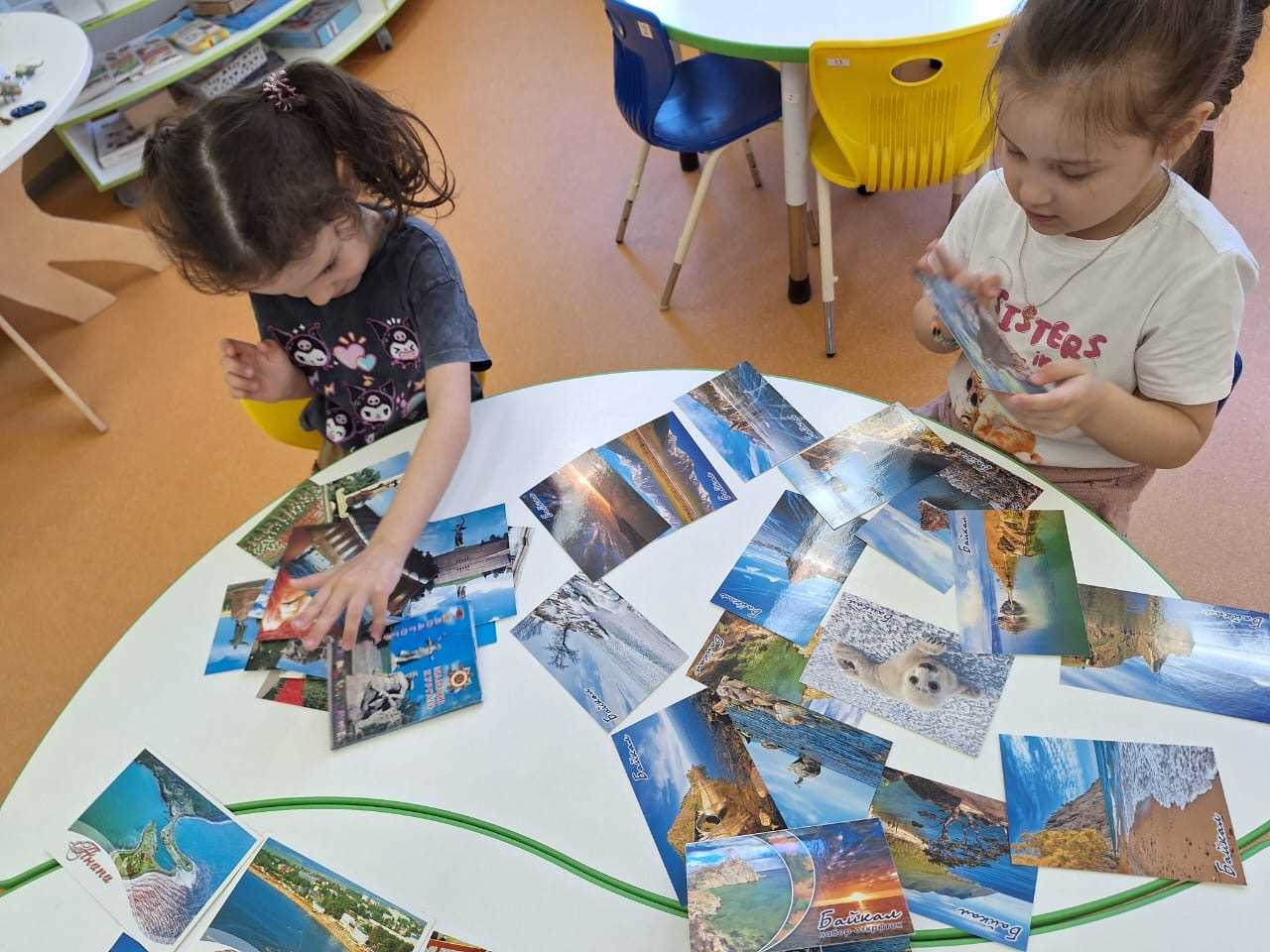 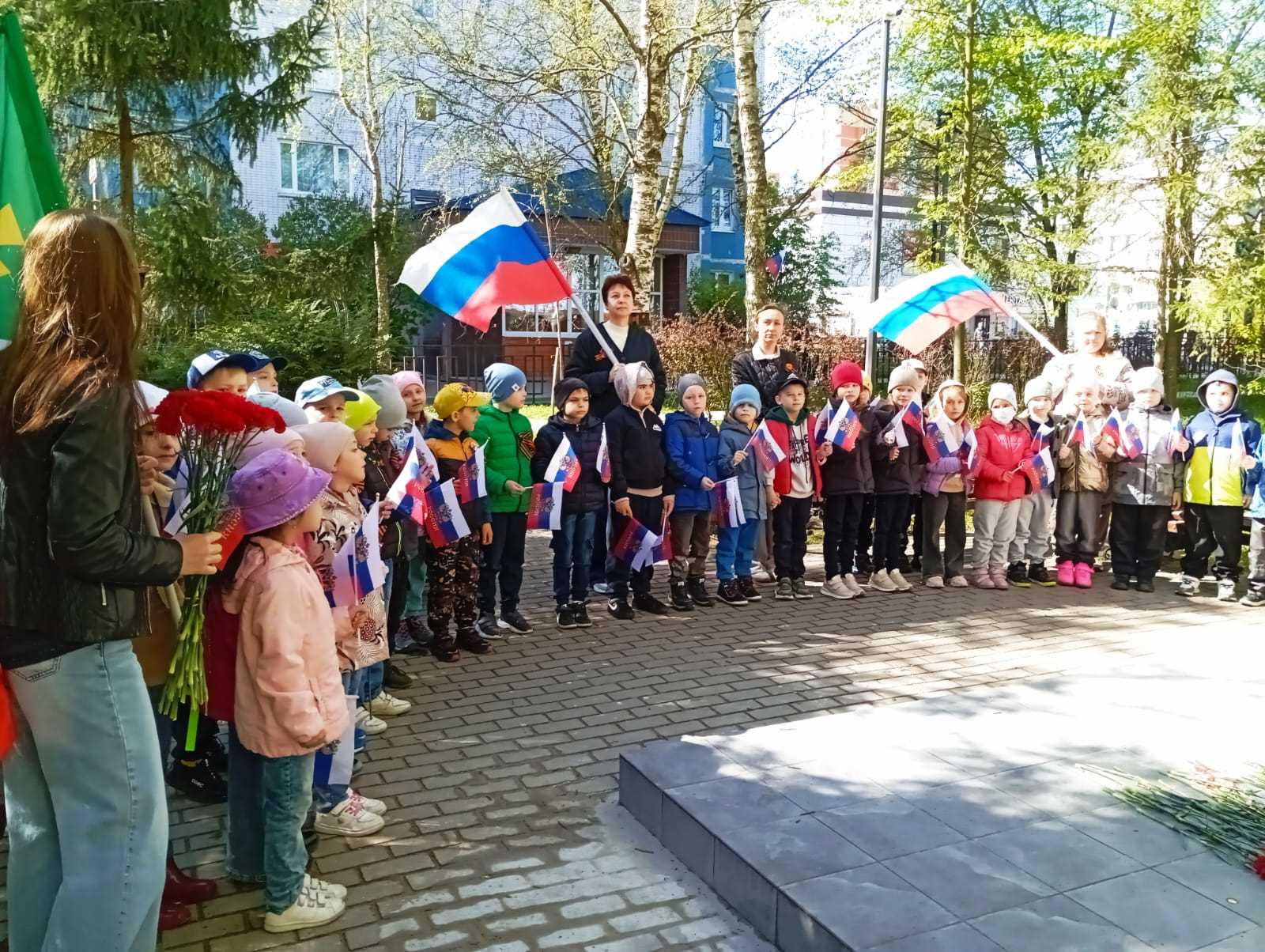 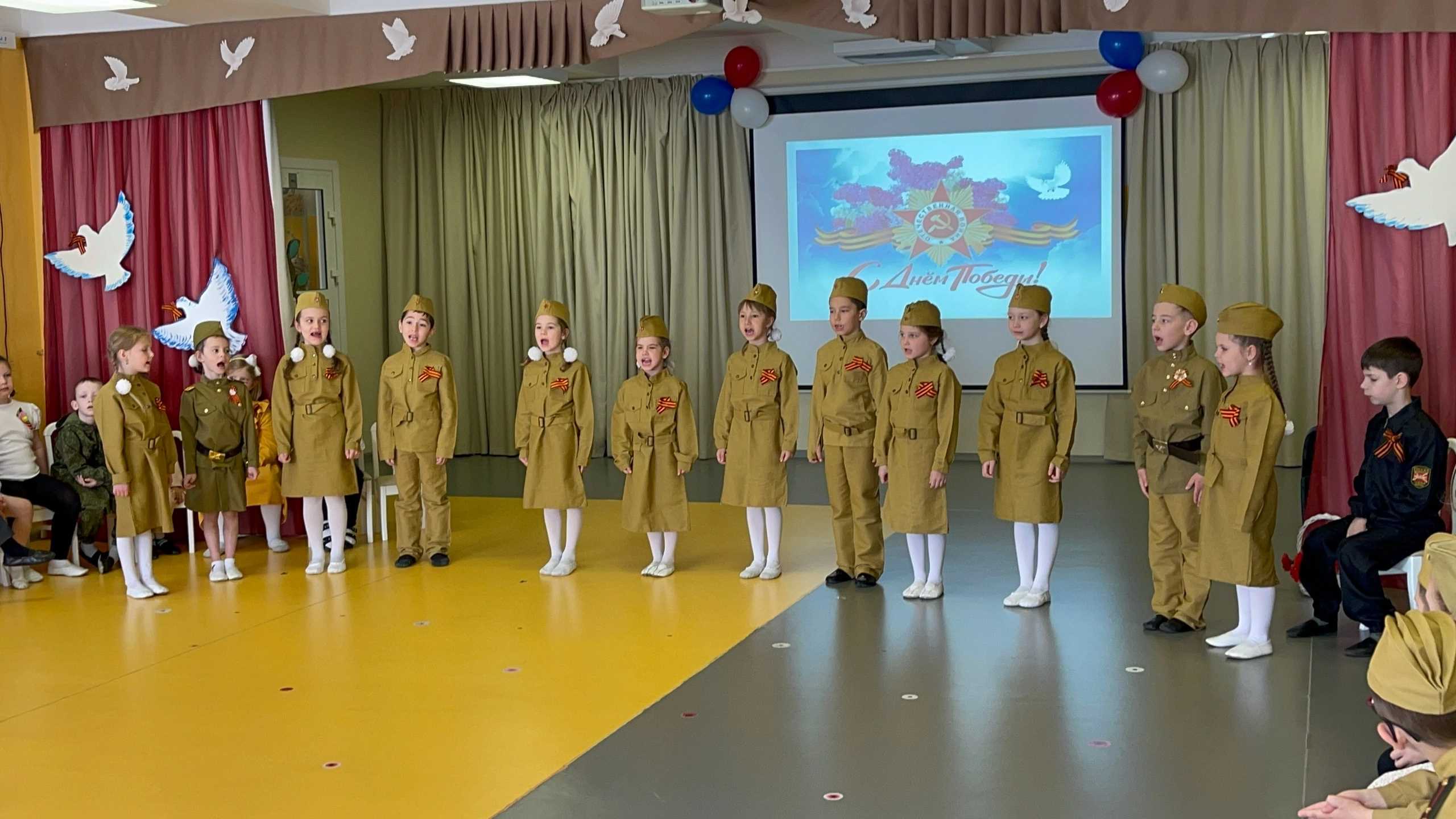 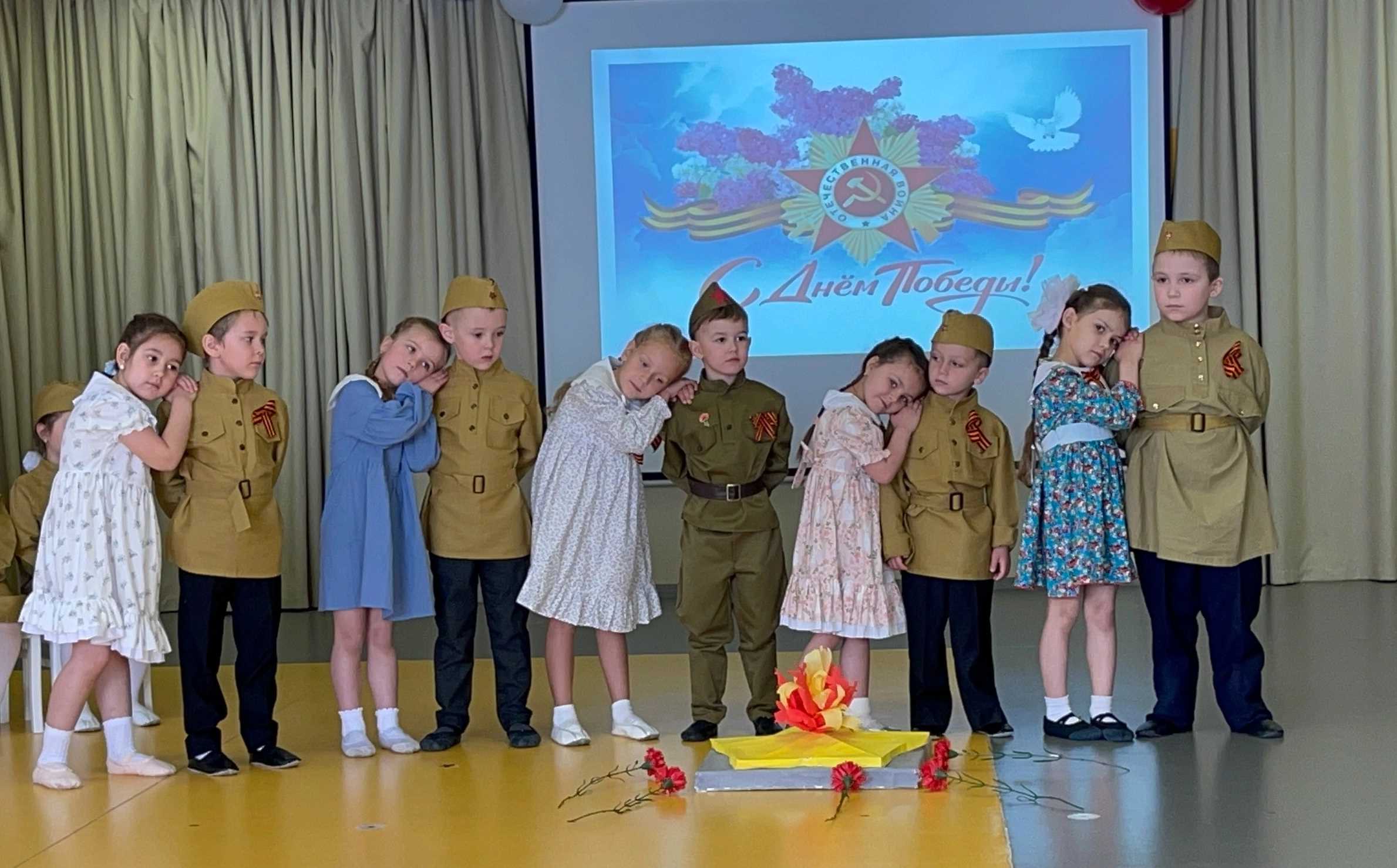 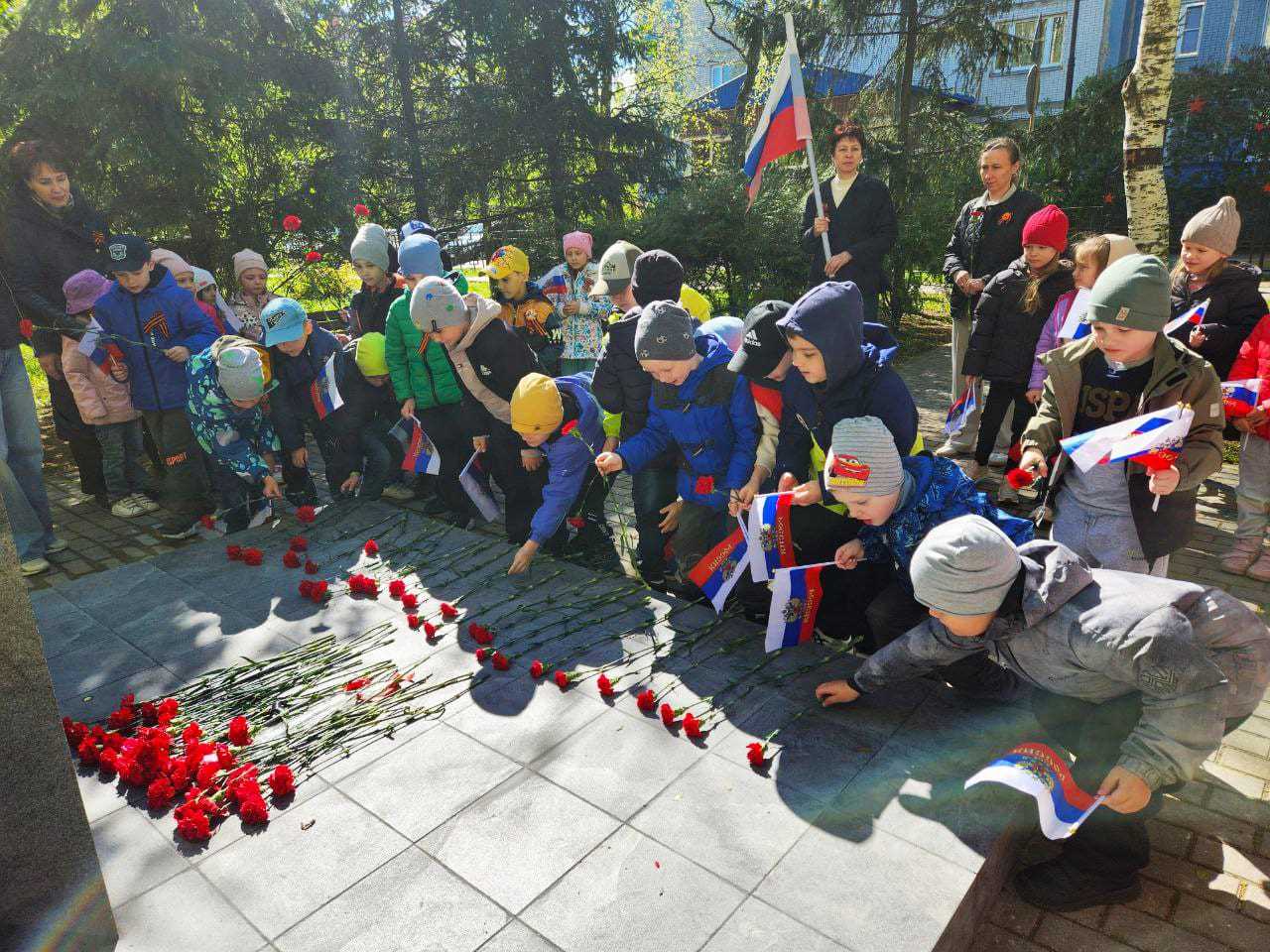 : 
Музыкальное развлечение
 «День Победы!»
Возложение цветов к мемориалу павших солдат на полях сражения в ВОВ
Экспериментариум
12.05.2025-18.05.2025
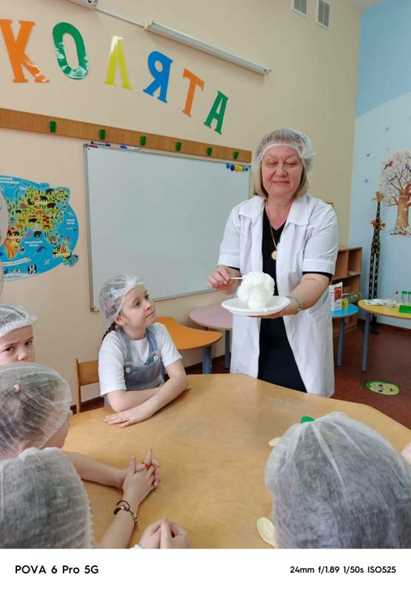 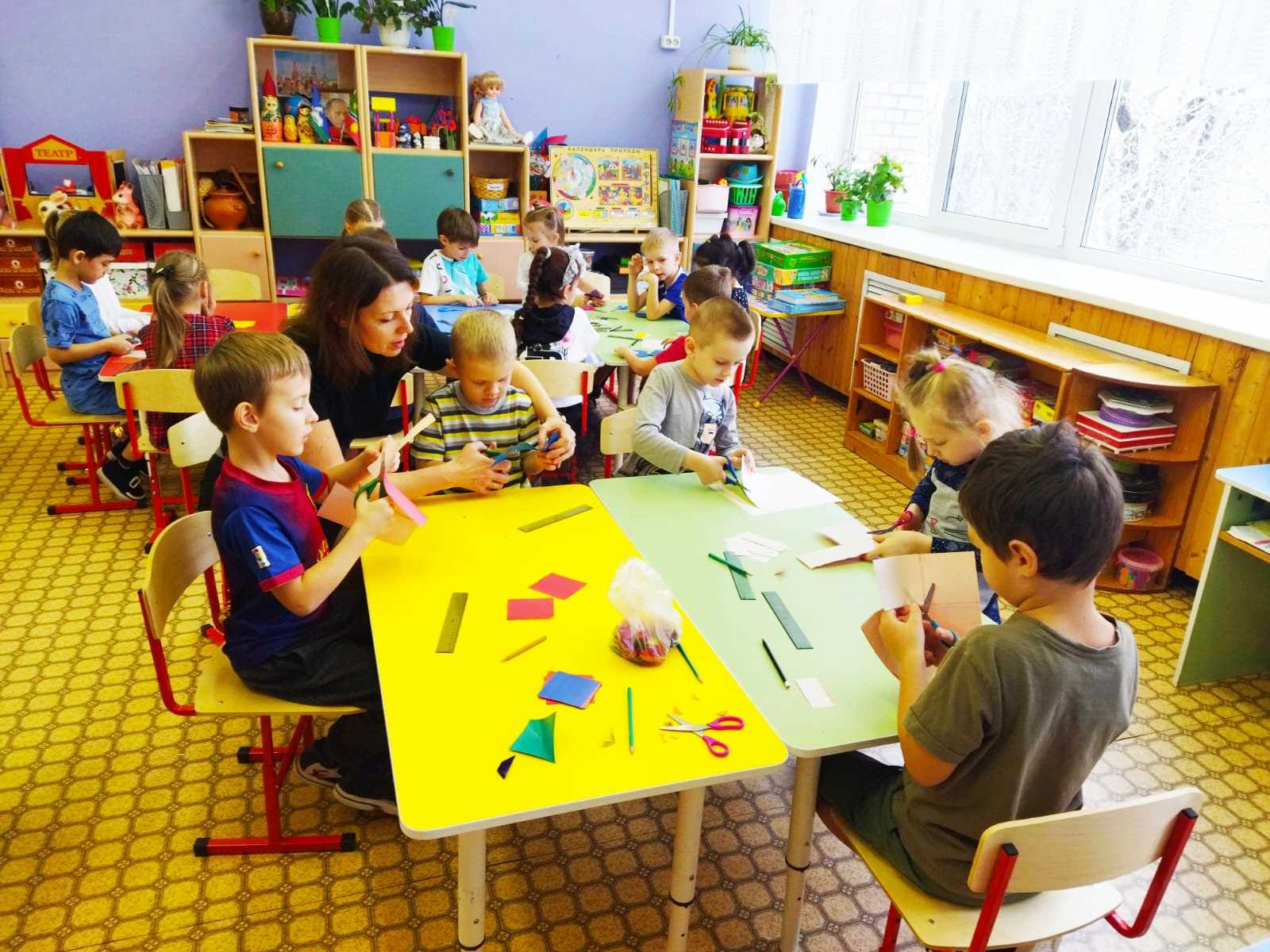 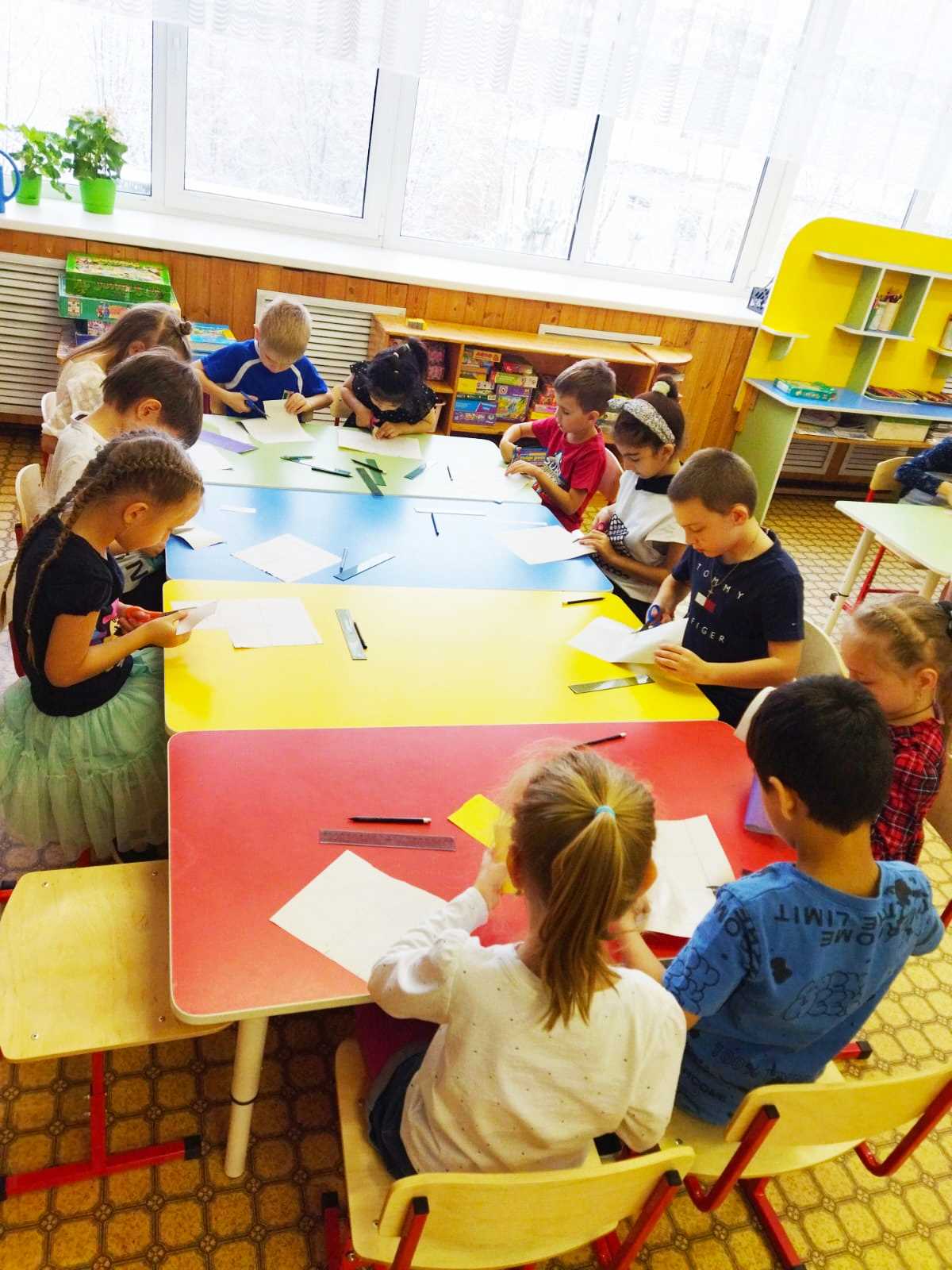 Опытно-экспериментальная деятельность: «Убежало молоко»
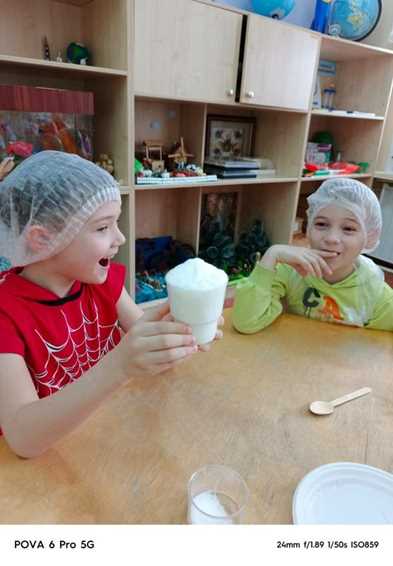 Эксперименты с бумагой.
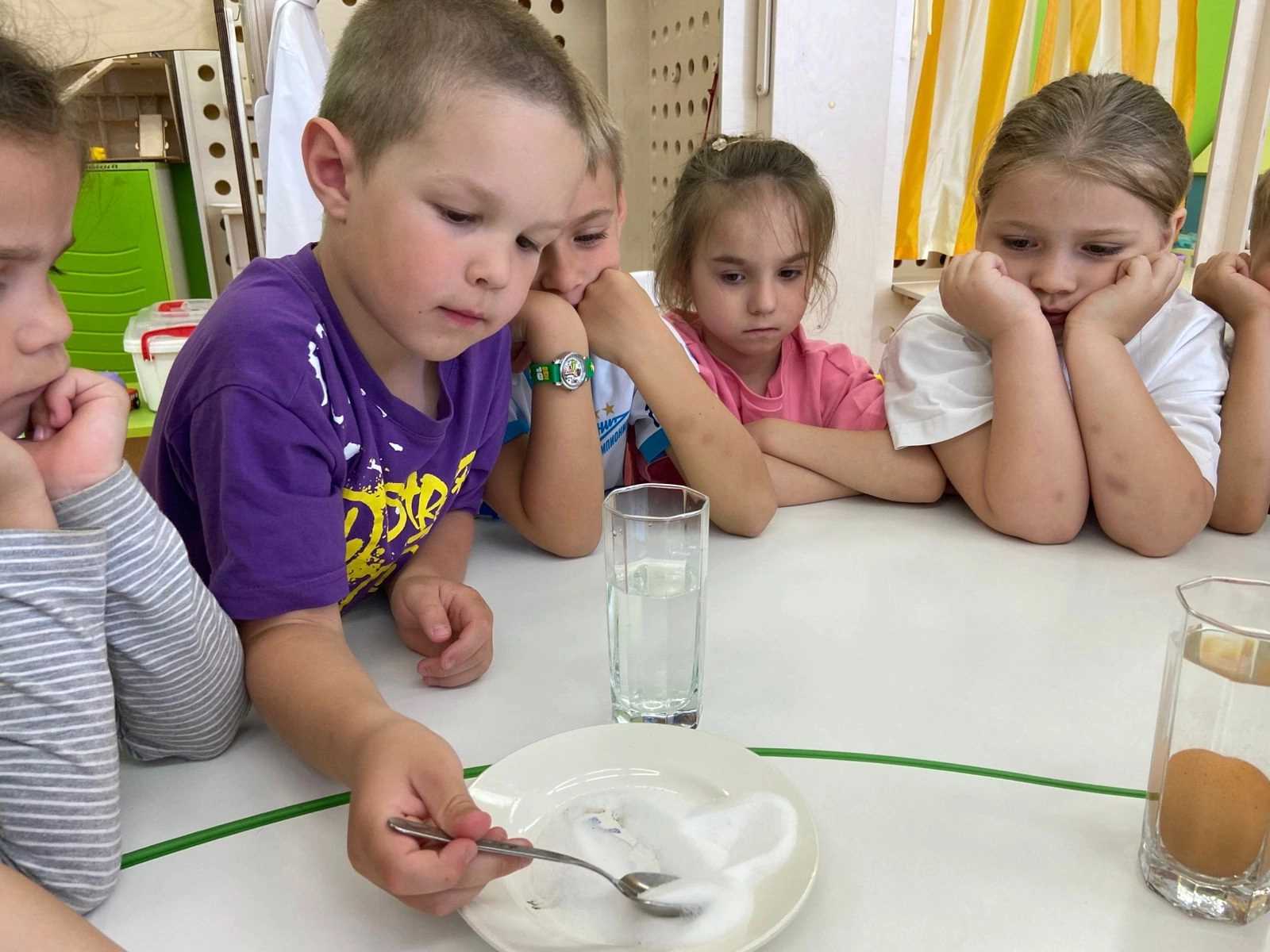 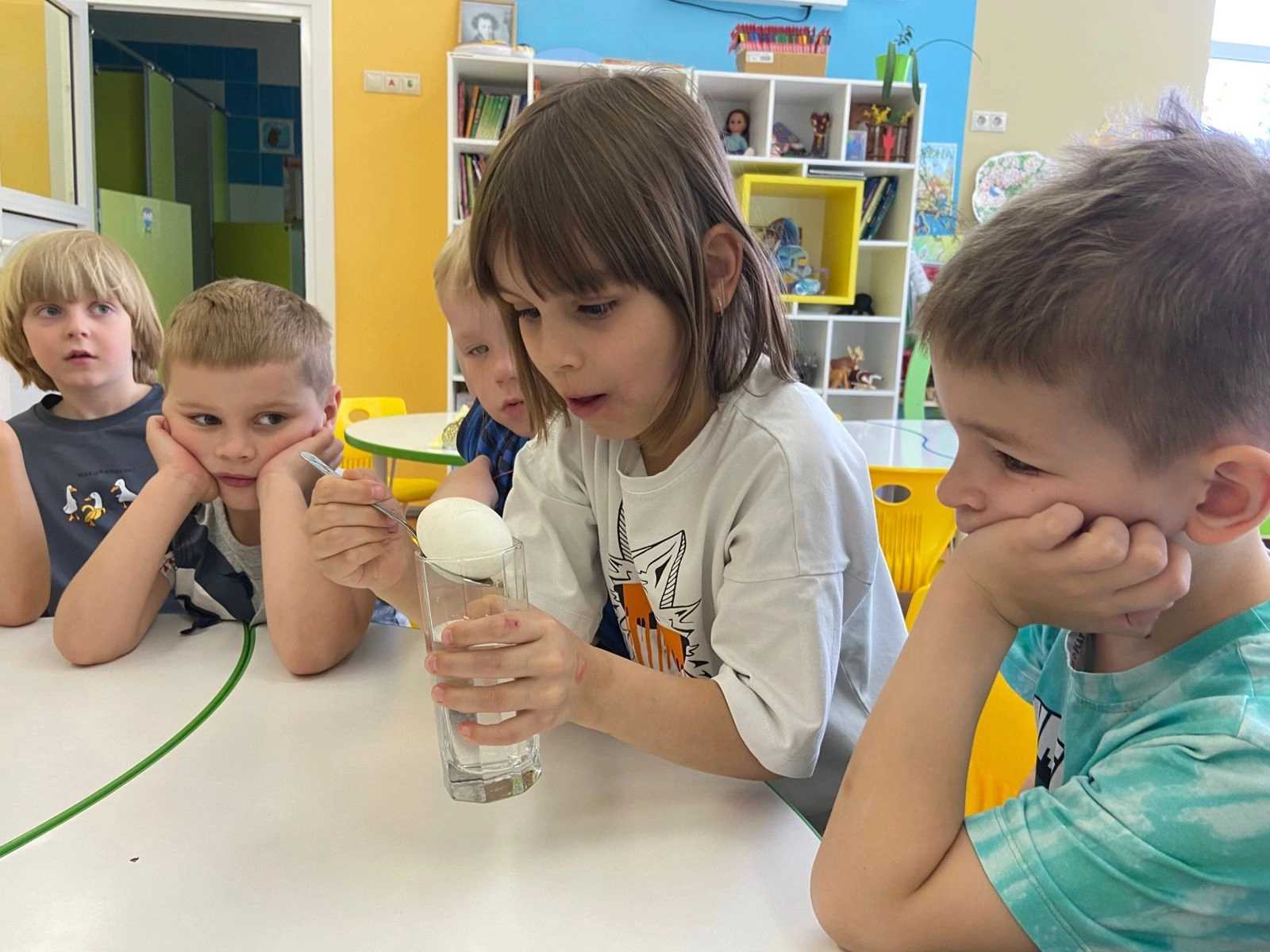 Опыты 
«Мы фокусники 
или наука»
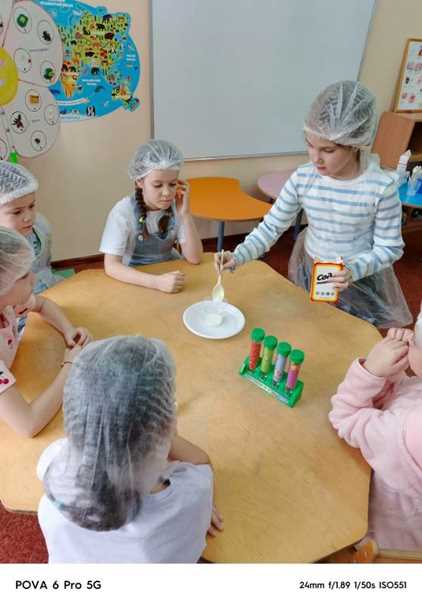 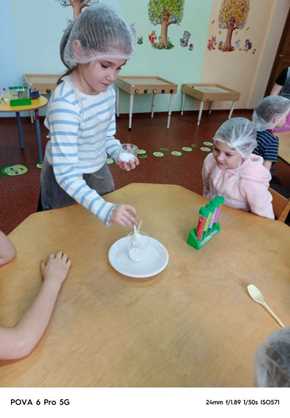 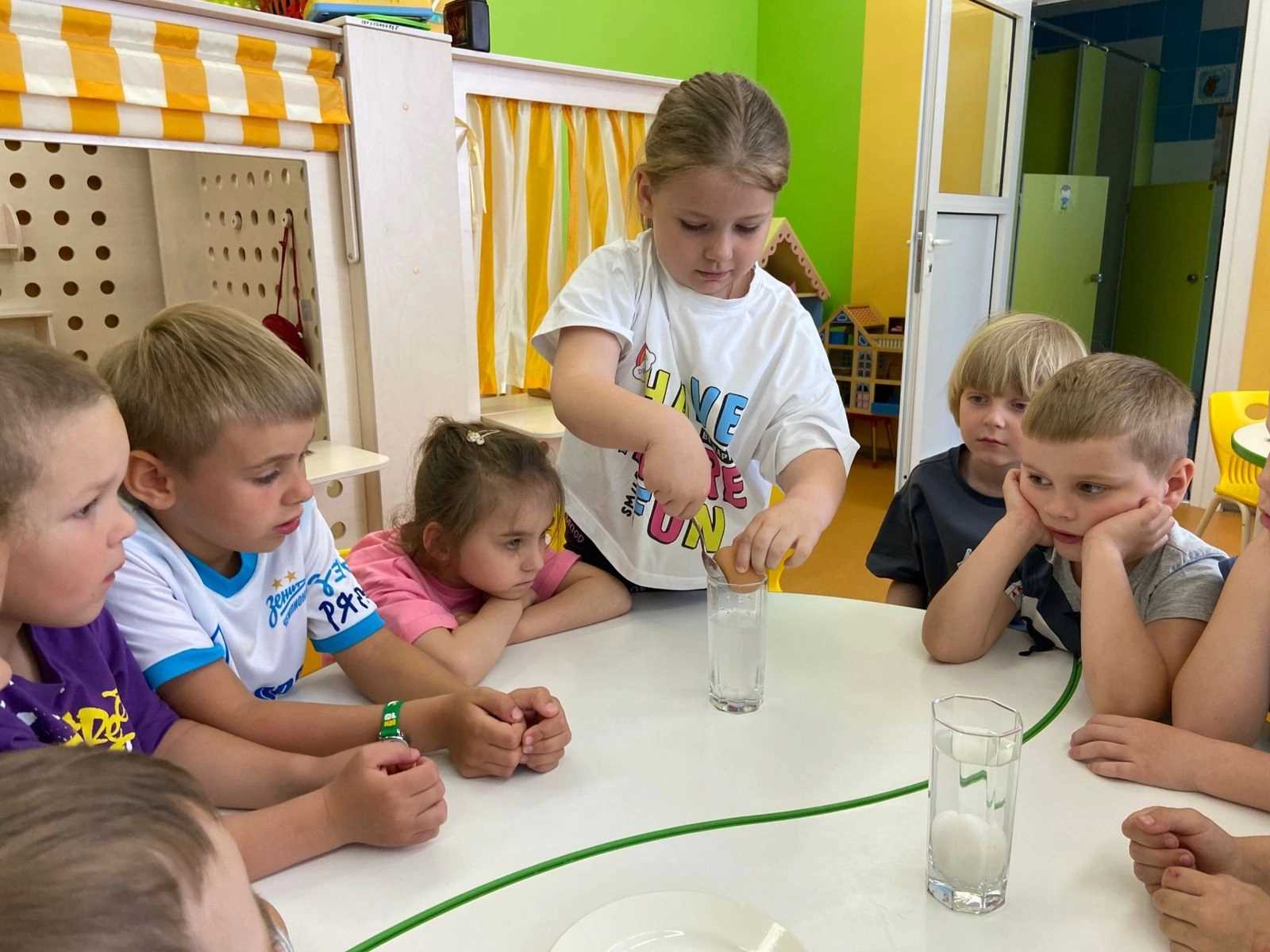 Книга – лучший друг
19.05.2025-25.05.2025
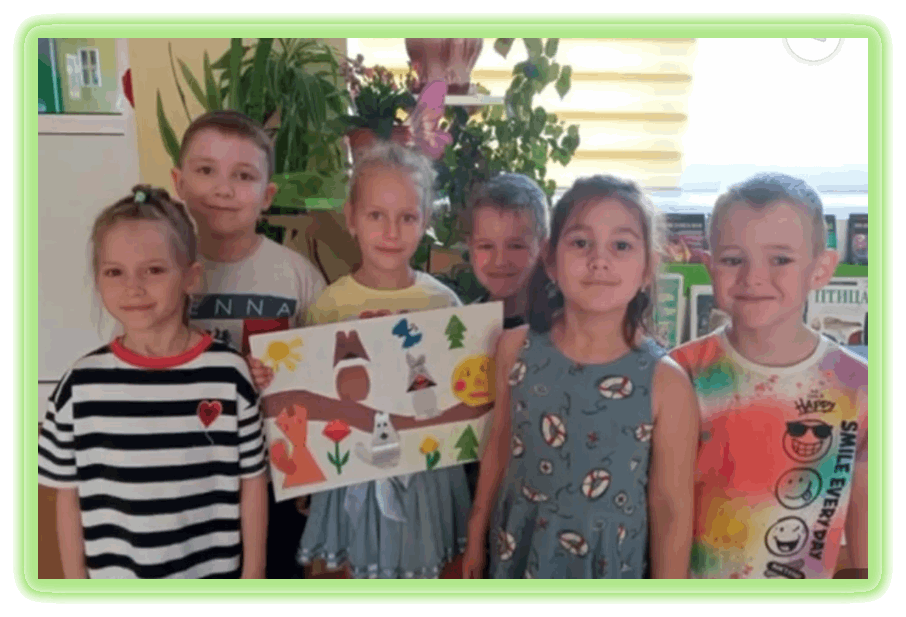 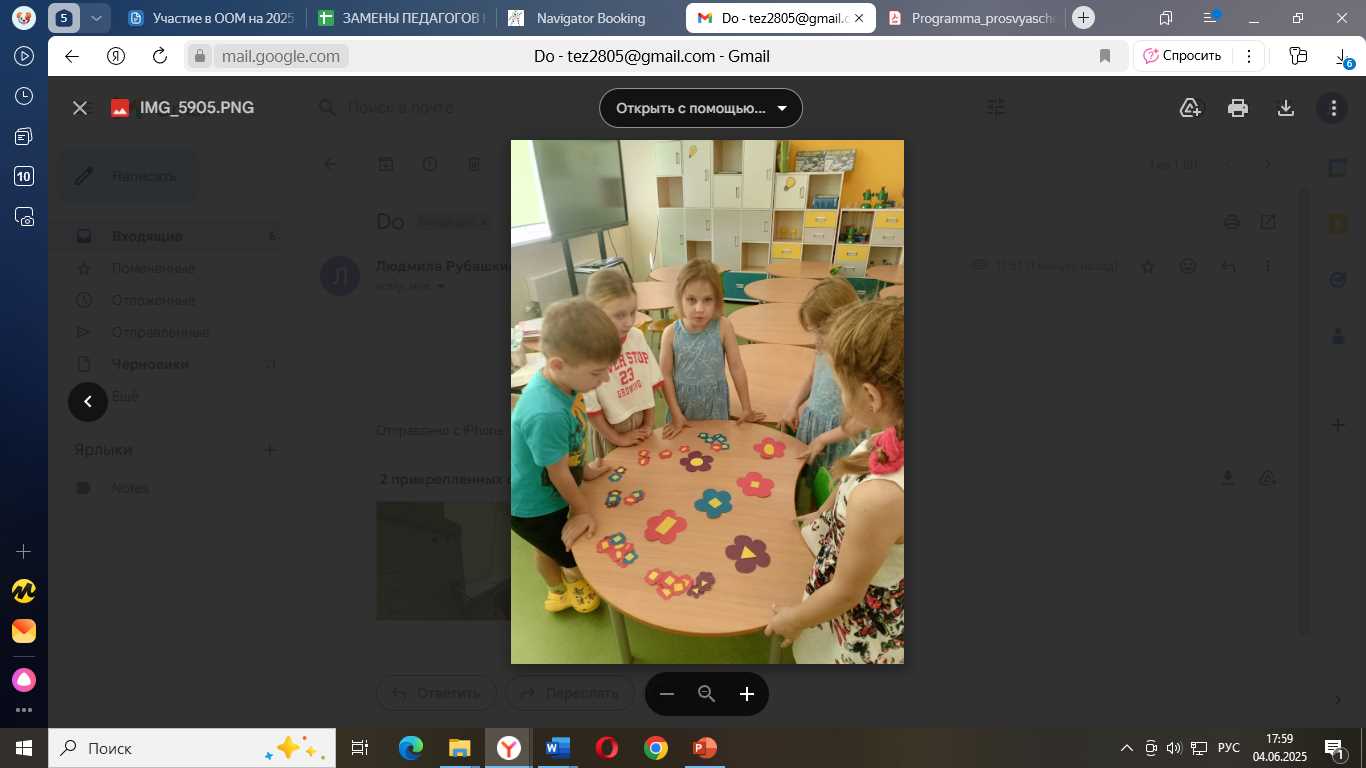 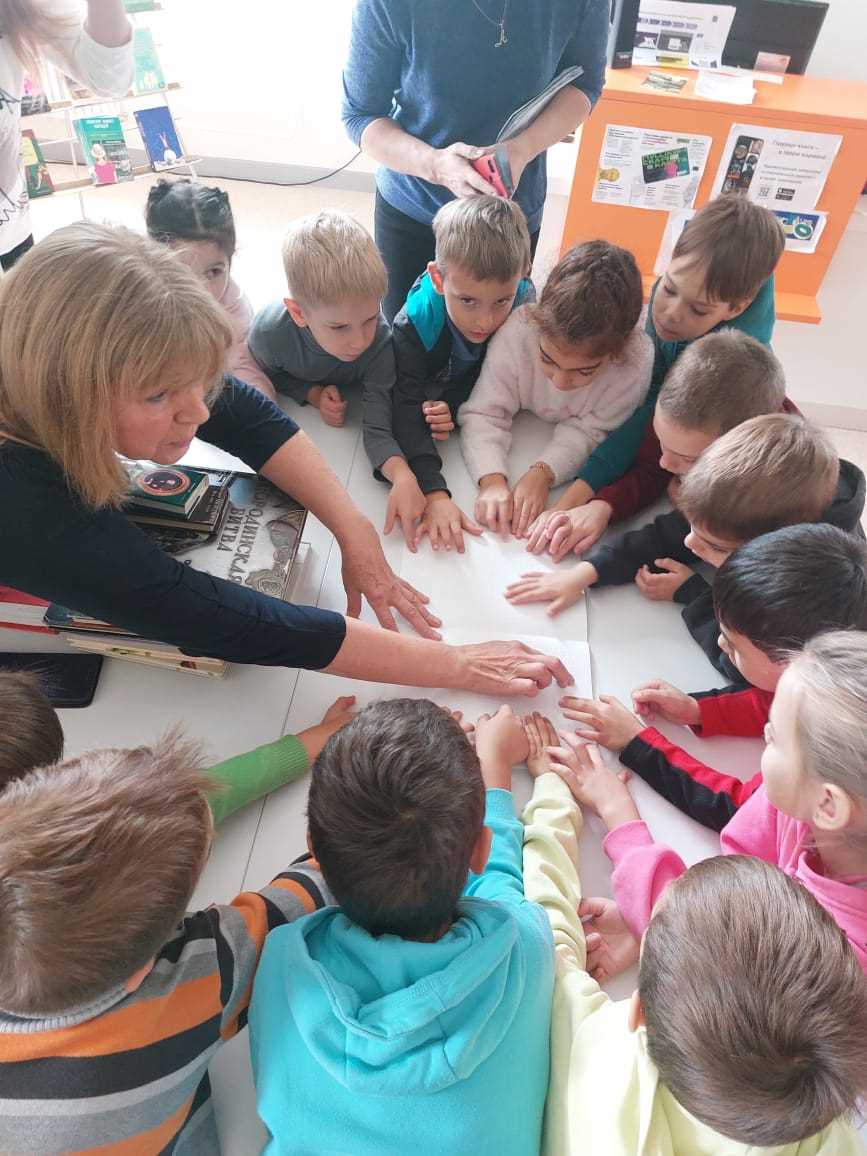 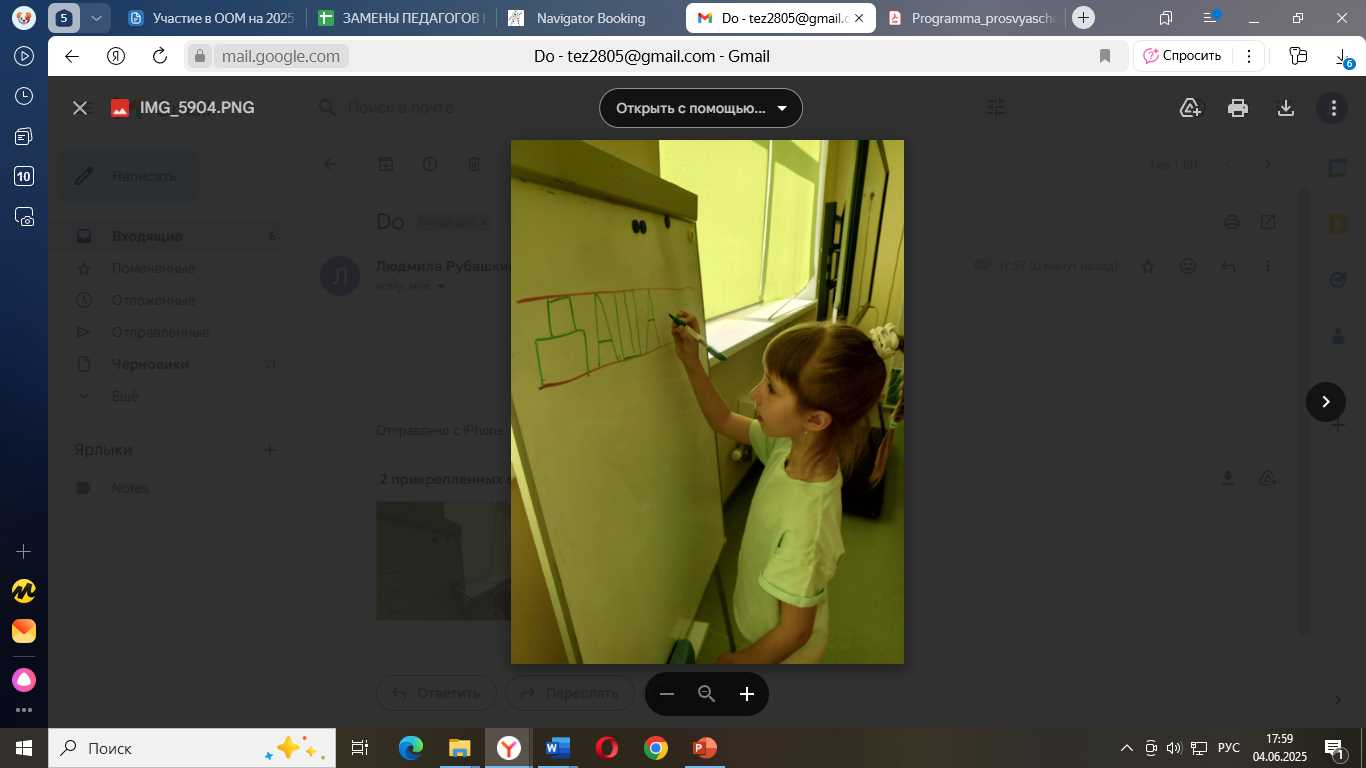 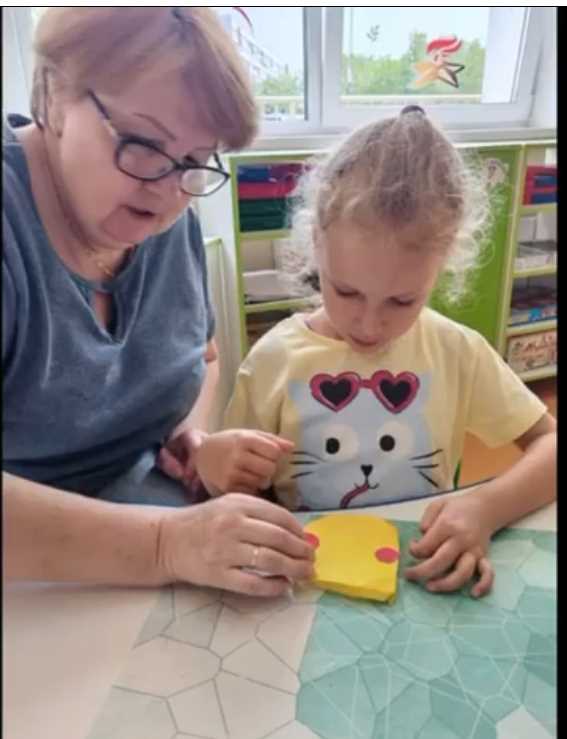 Изготовление поля –сказок и книжек-малышек
«Как хорошо 
уметь читать…..»
Театр детей (выпускные, концерты)
26.05.2025-01.06.2025
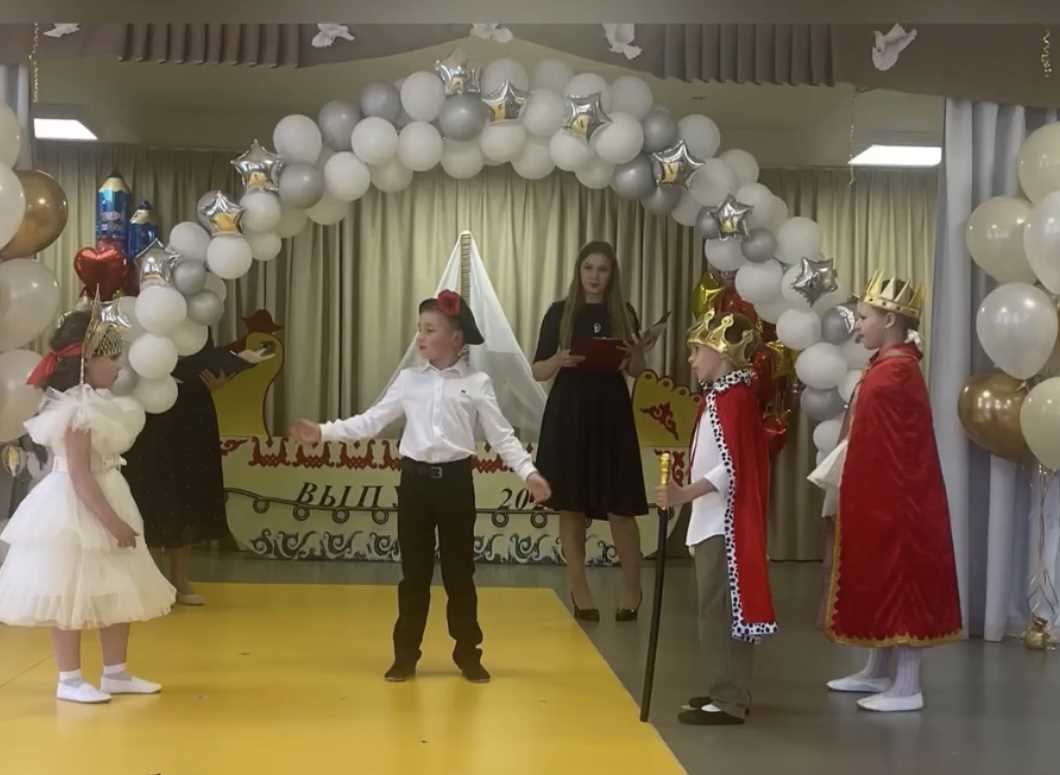 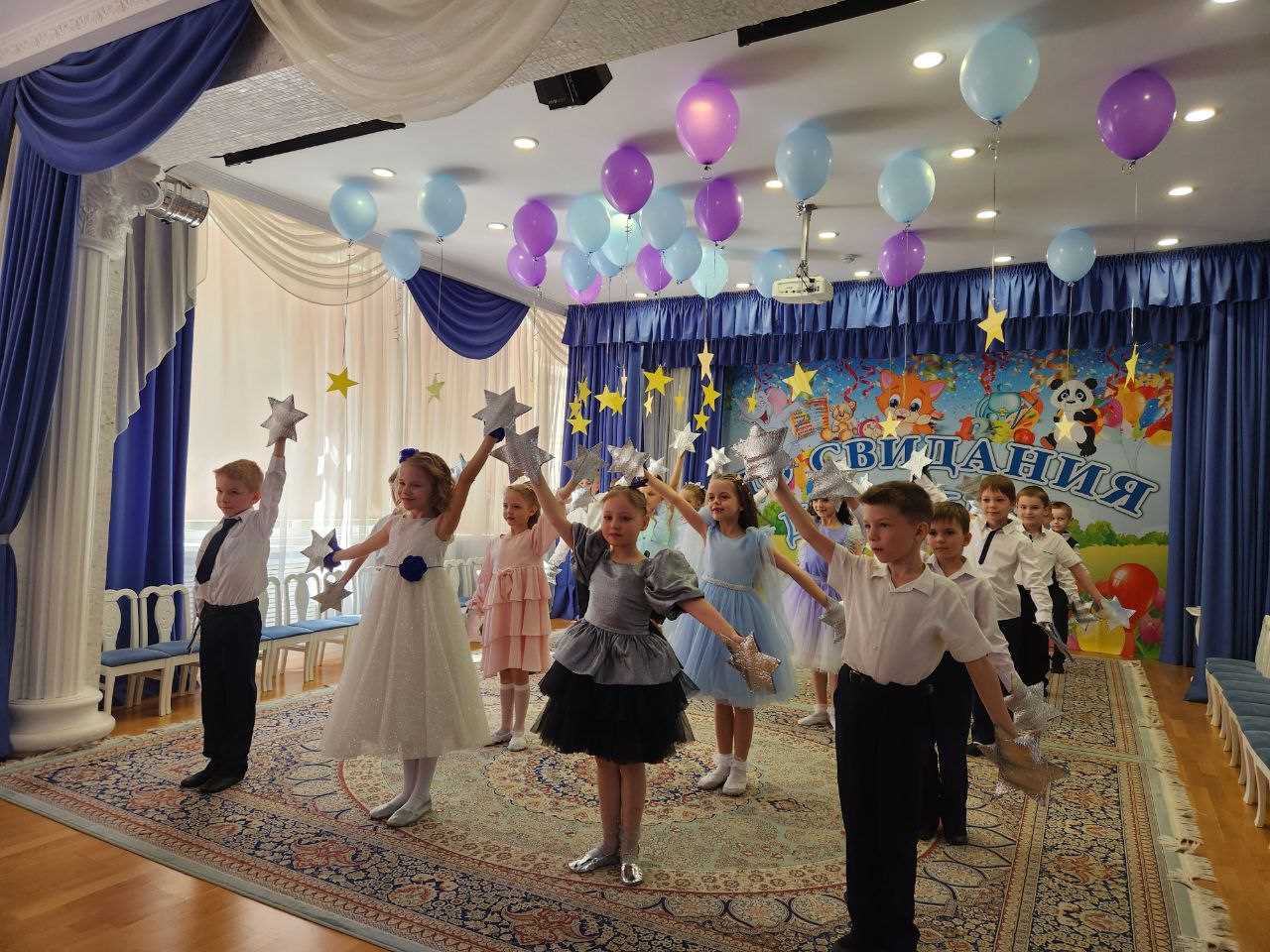 Выпускной бал 
2025 год.
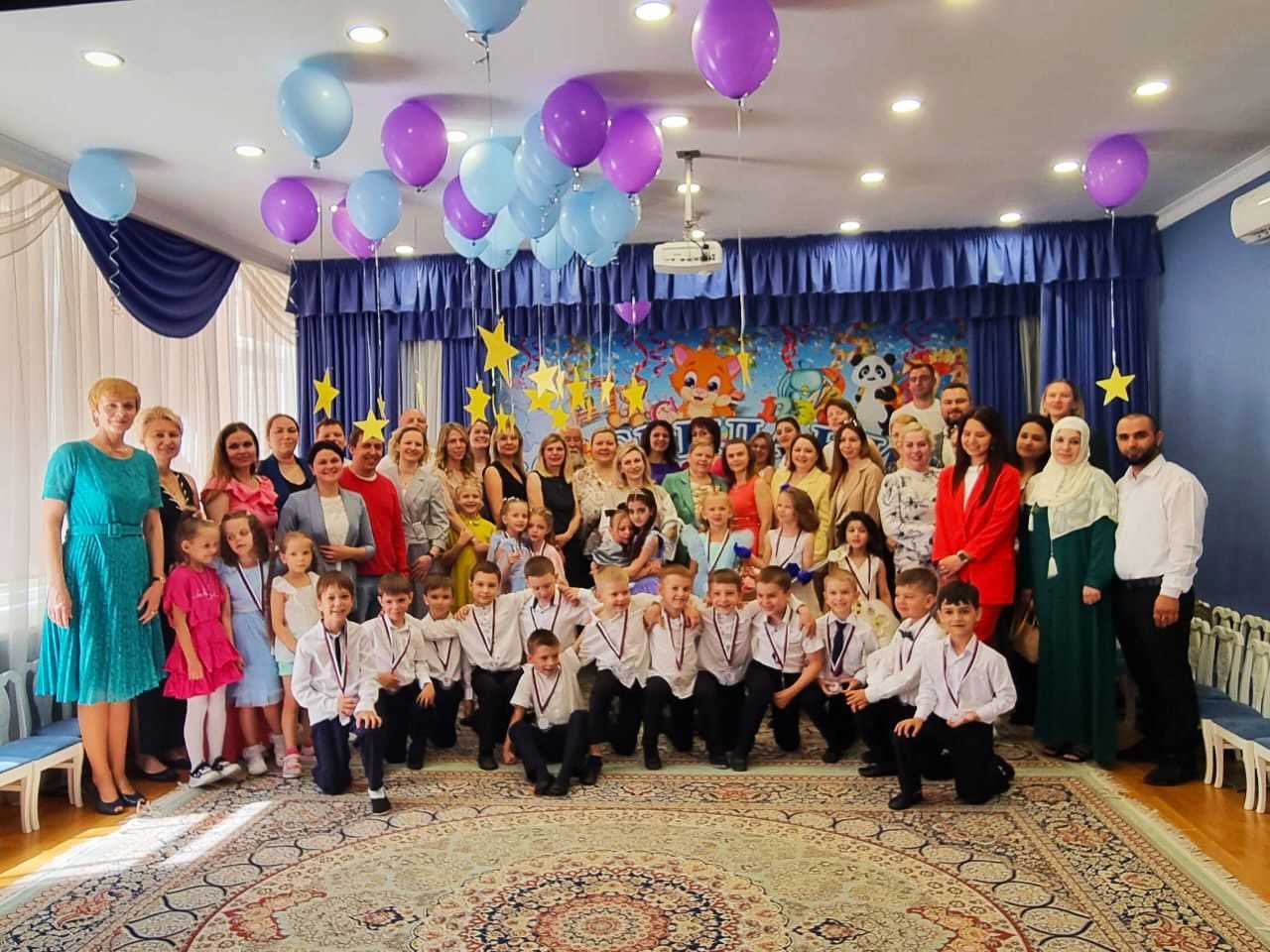 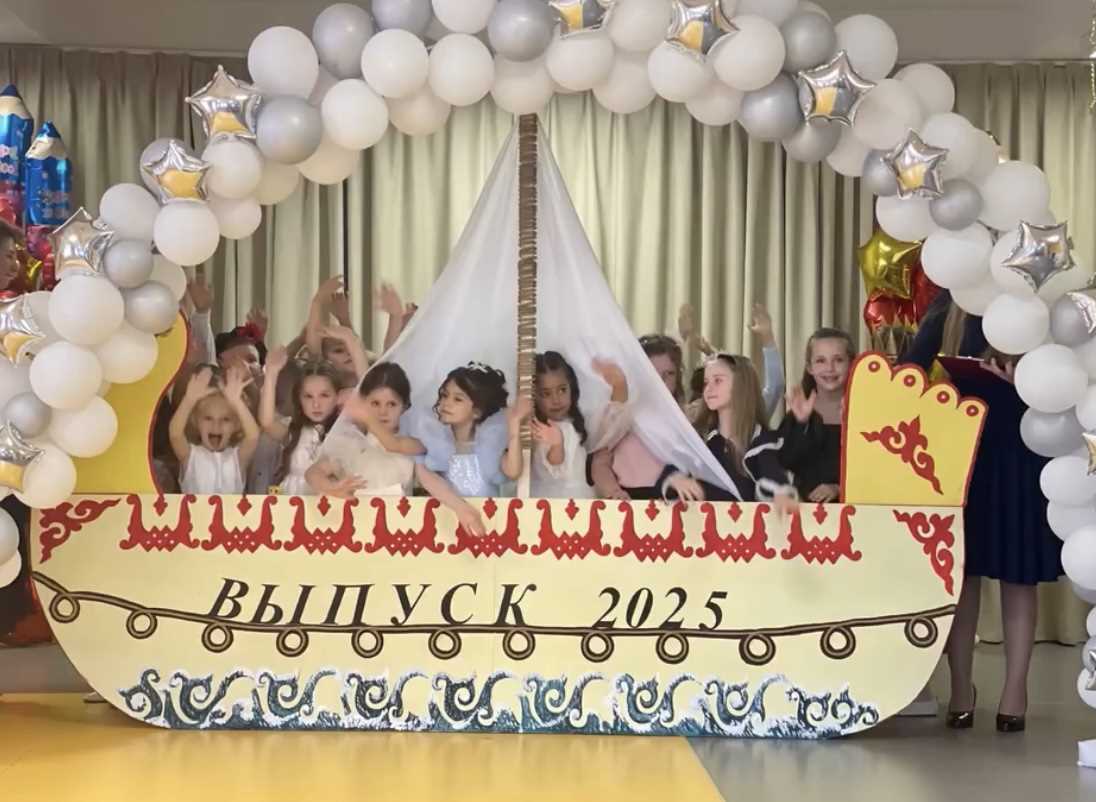 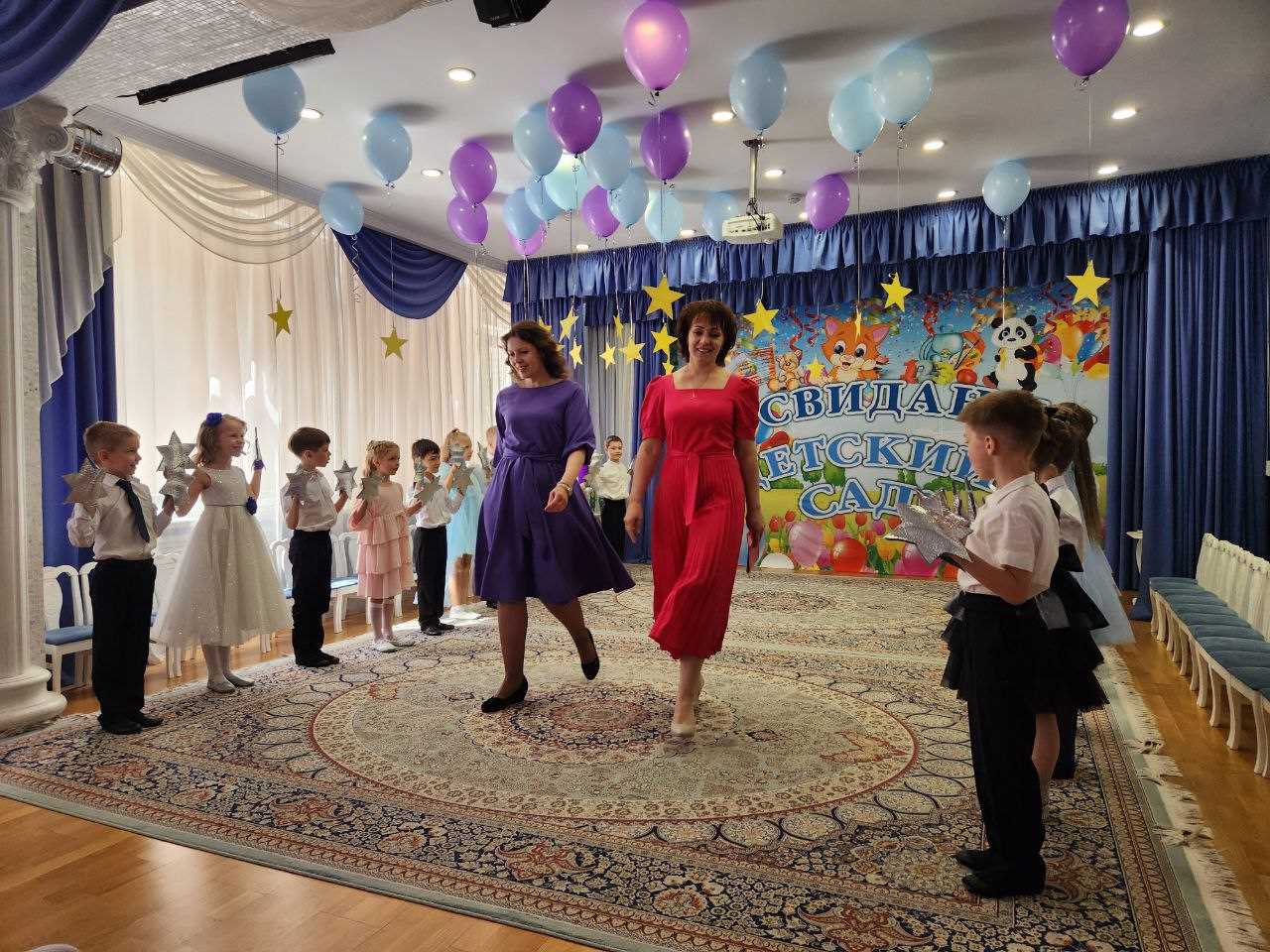 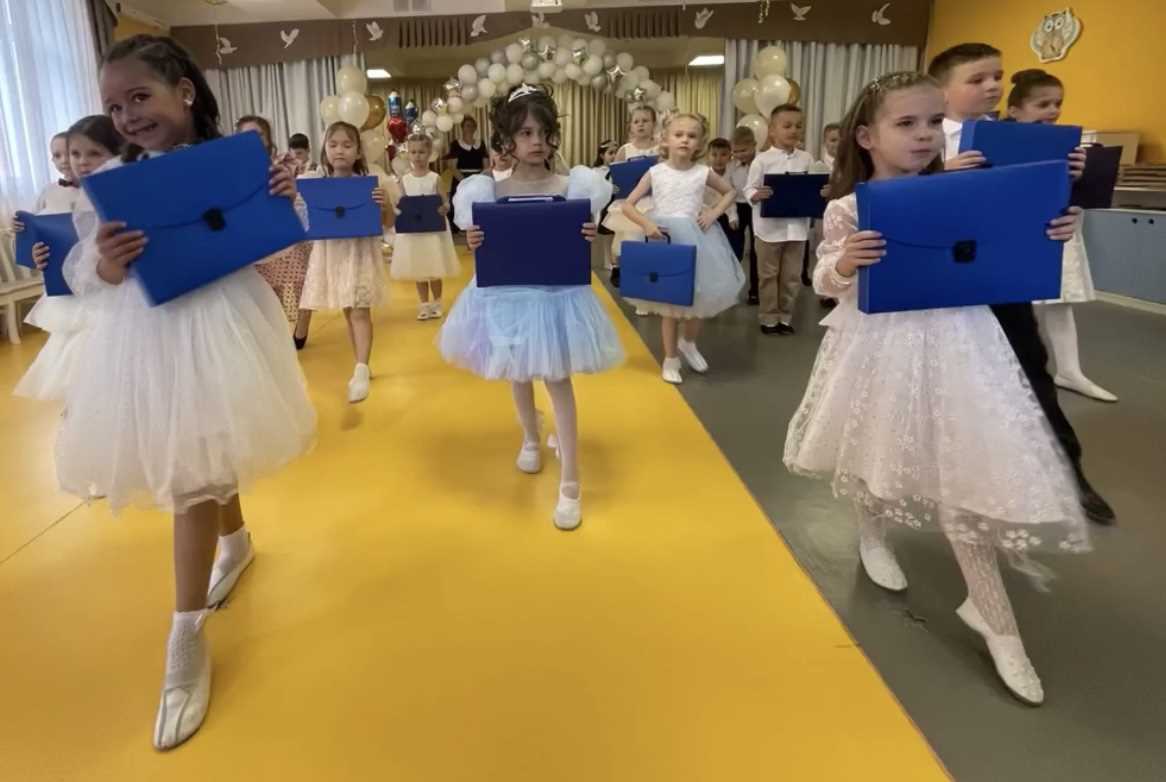 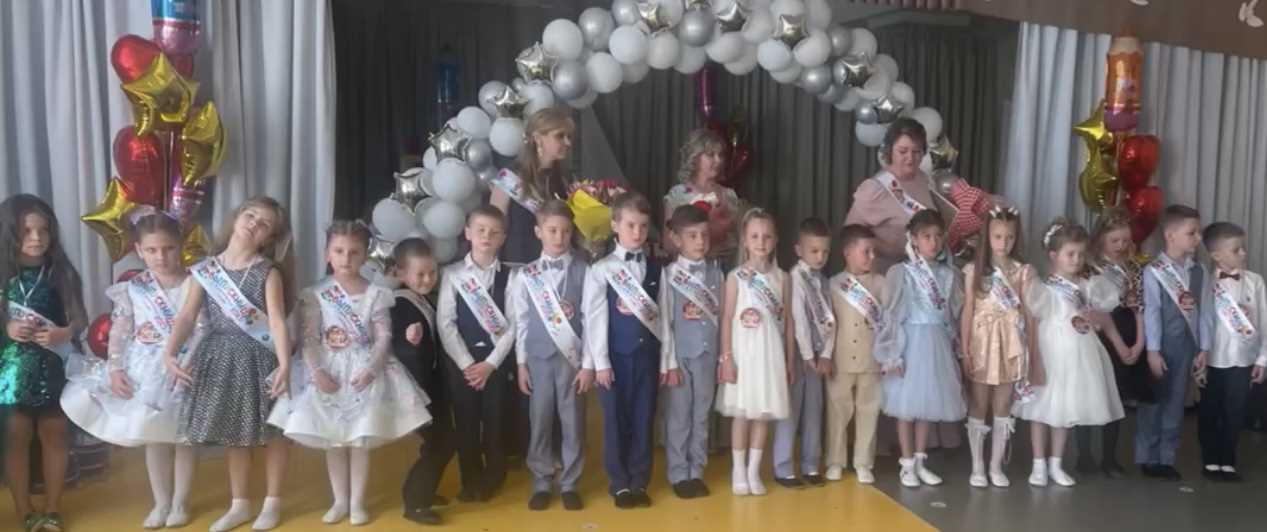 Мир фантазии и слов
02.06.2025-08.06.2025
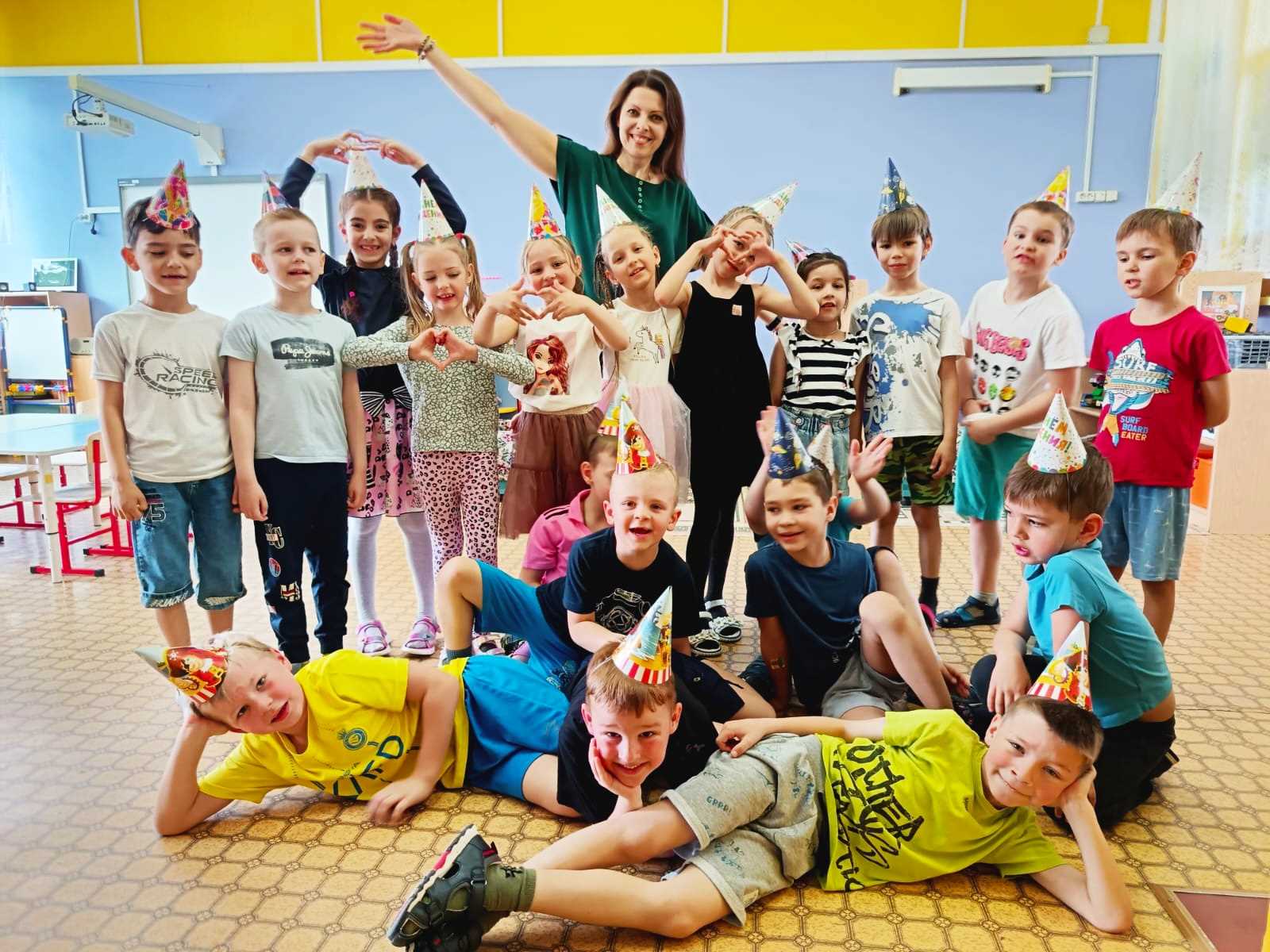 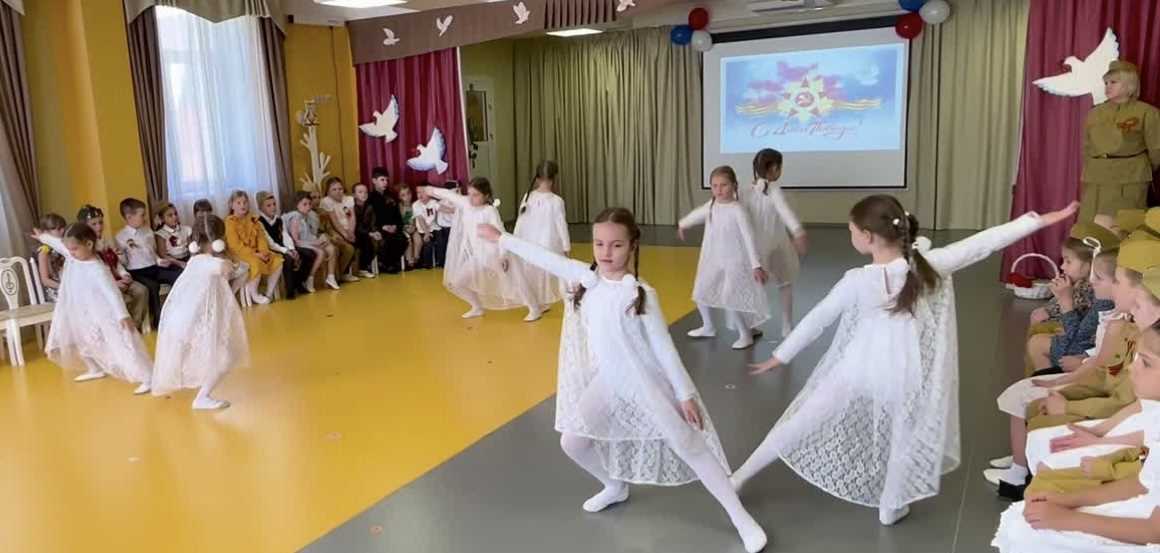 Музыкально- театральные развлечения:
 «В гостях у сказки».
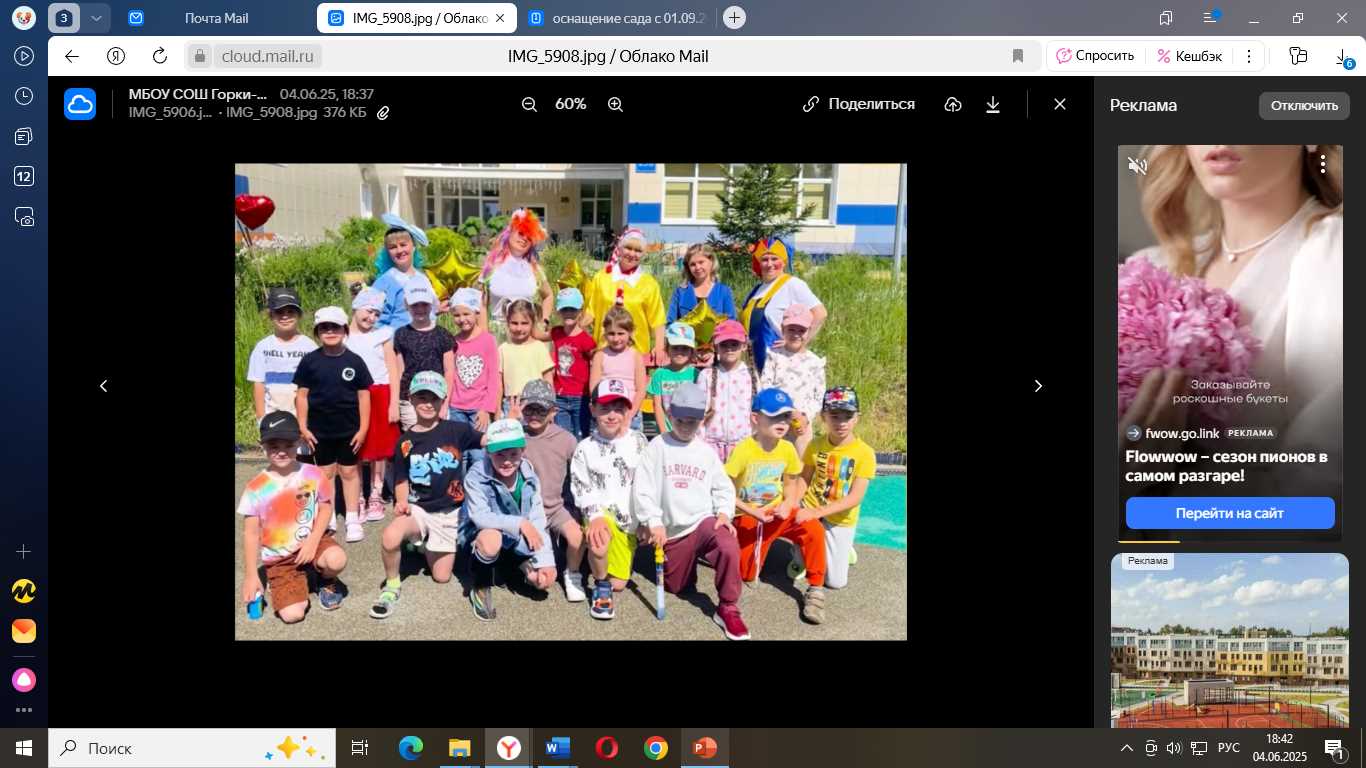 Игра на развитие творческого воображения: «Кругольники».
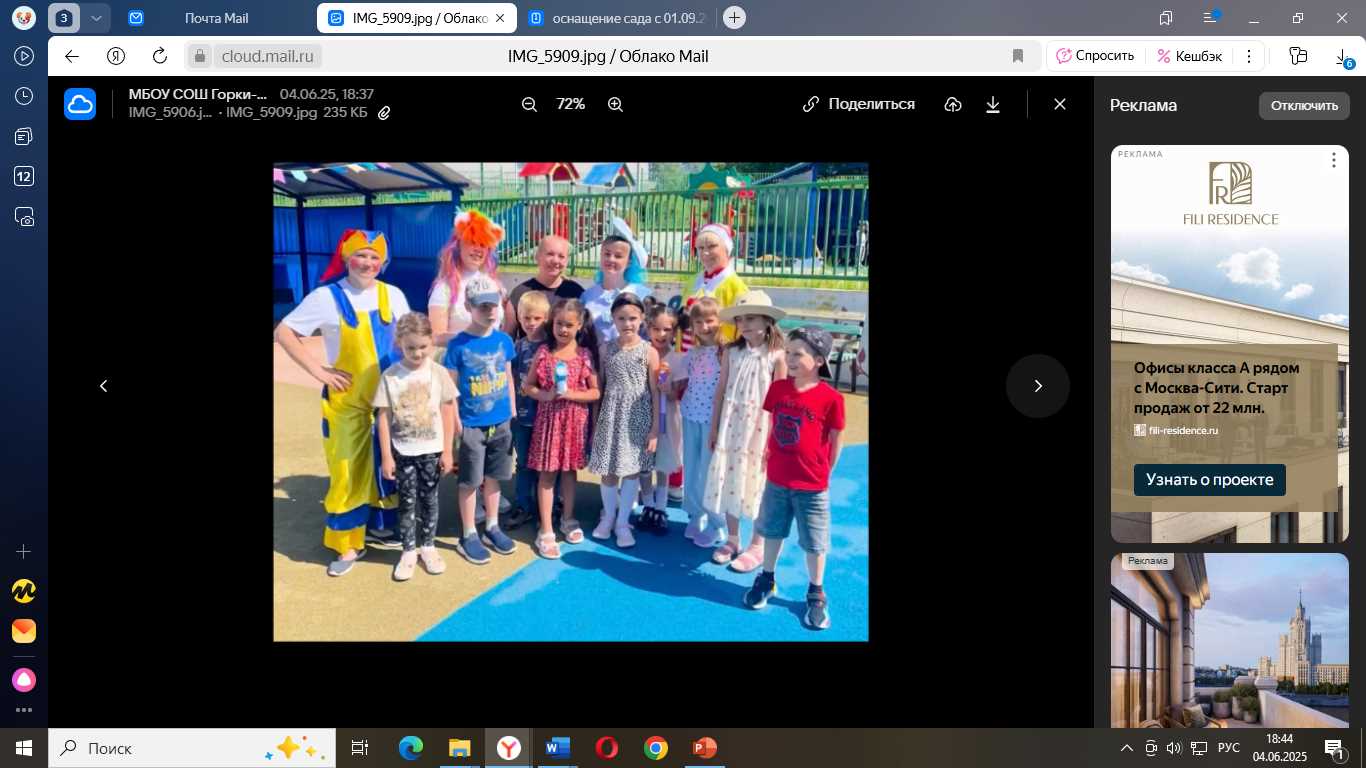 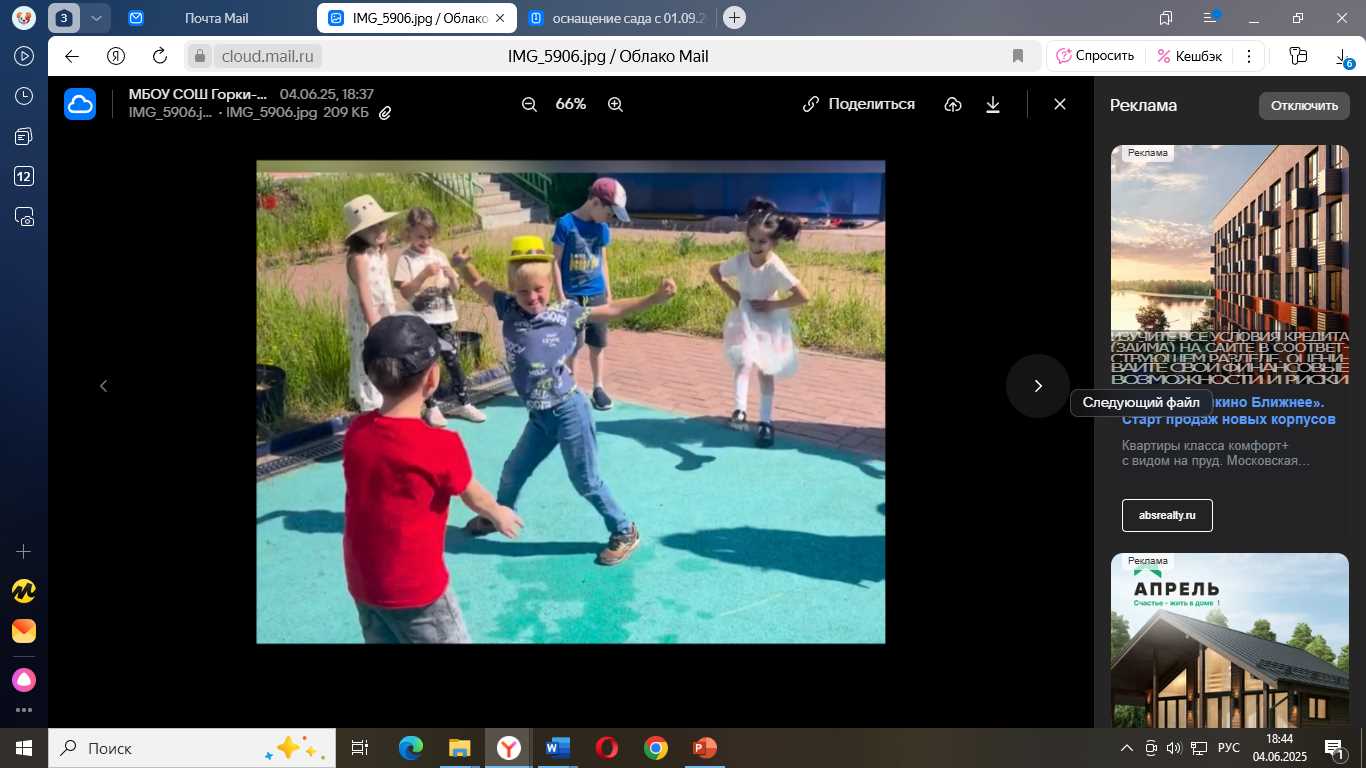 Каникулярная неделя: находки вашего ДО 
(Моя Россия)
09.06.2025-15.06.2025
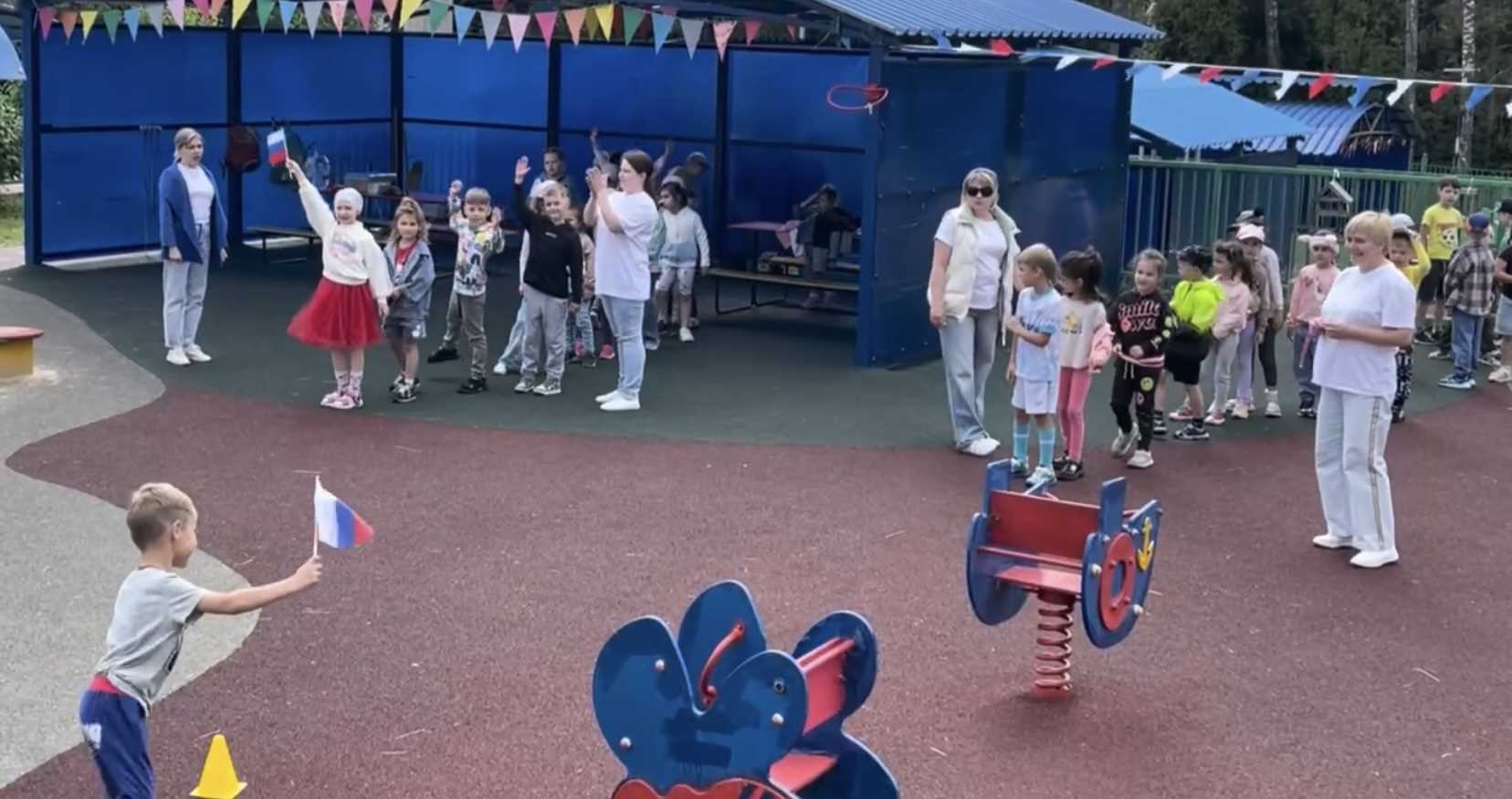 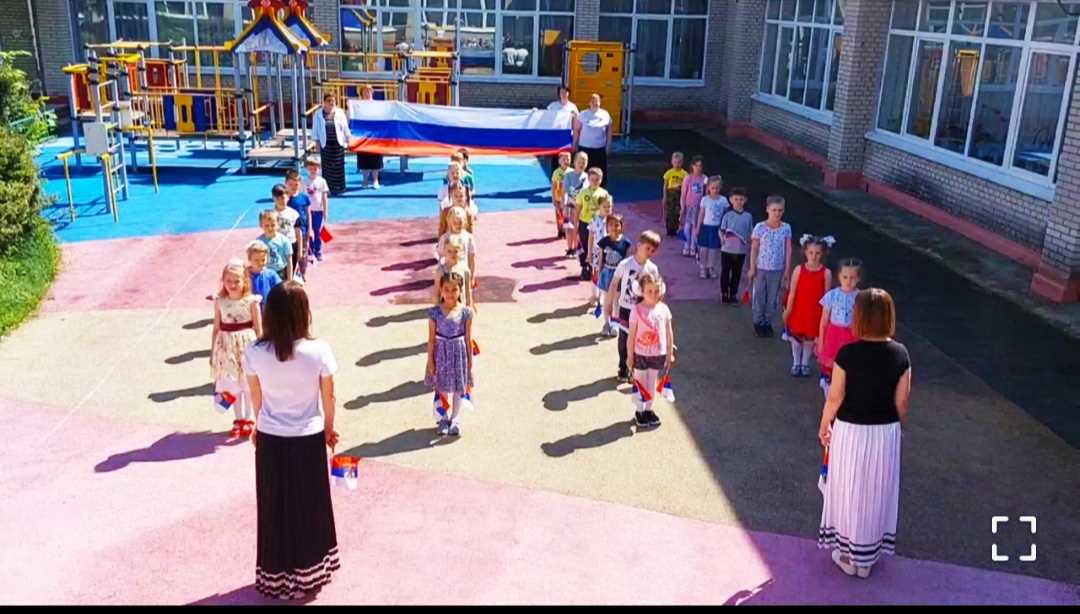 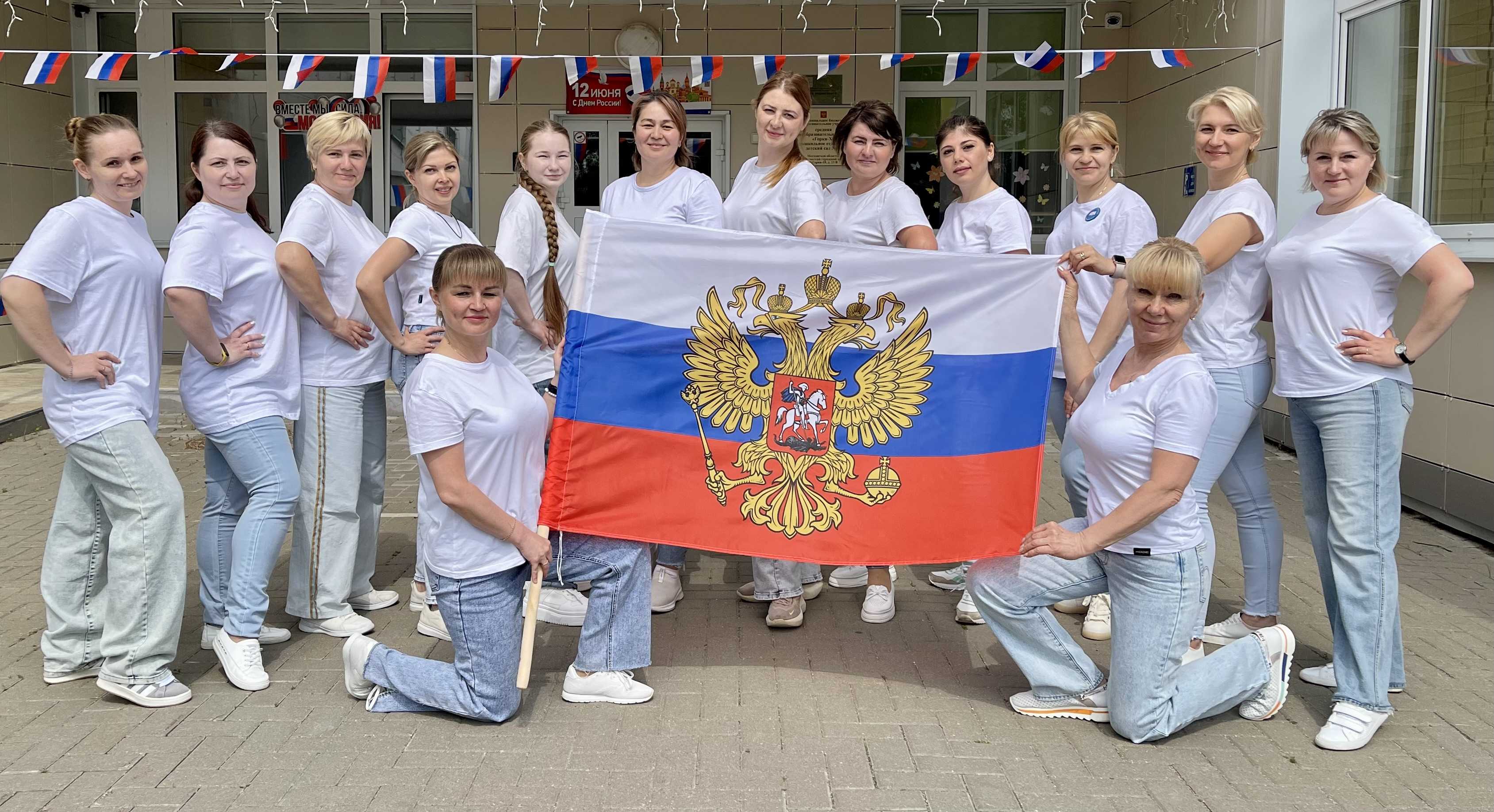 Музыкальное патриотическое развлечение: «День России»
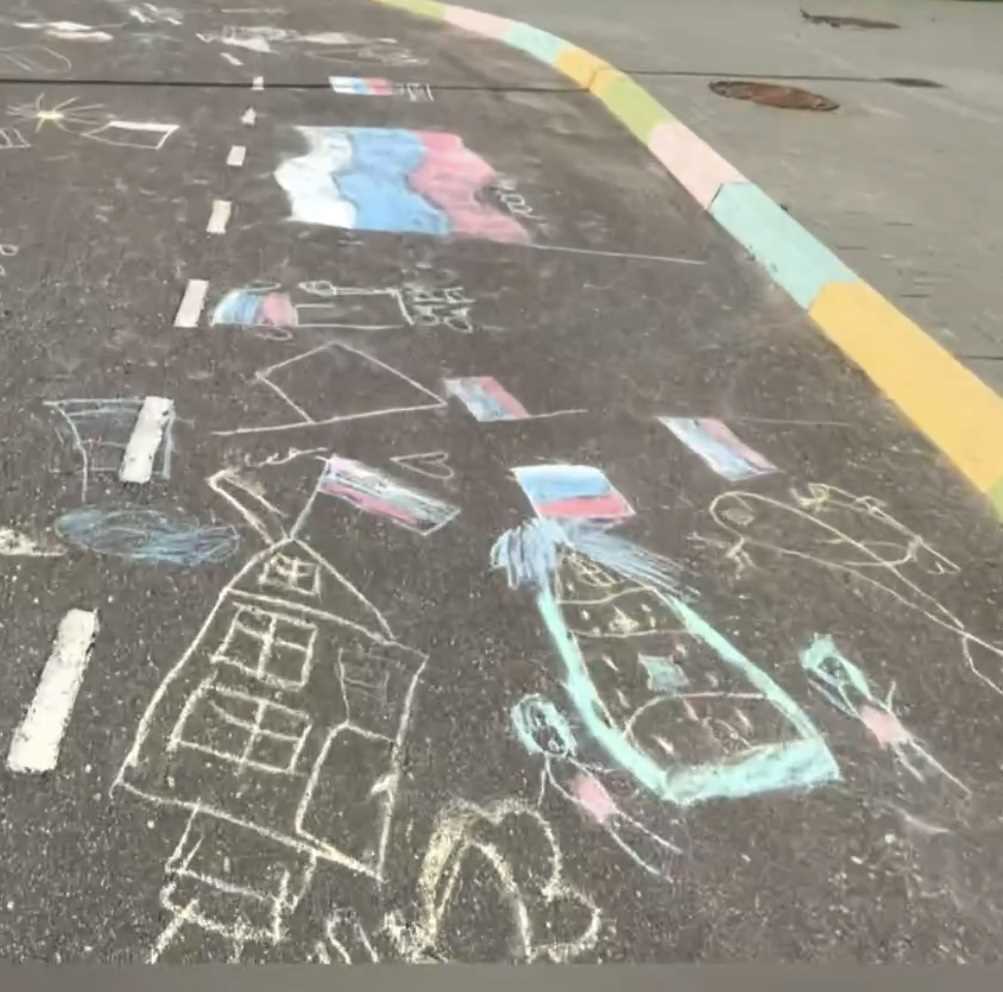 Флешмоб: «День России»
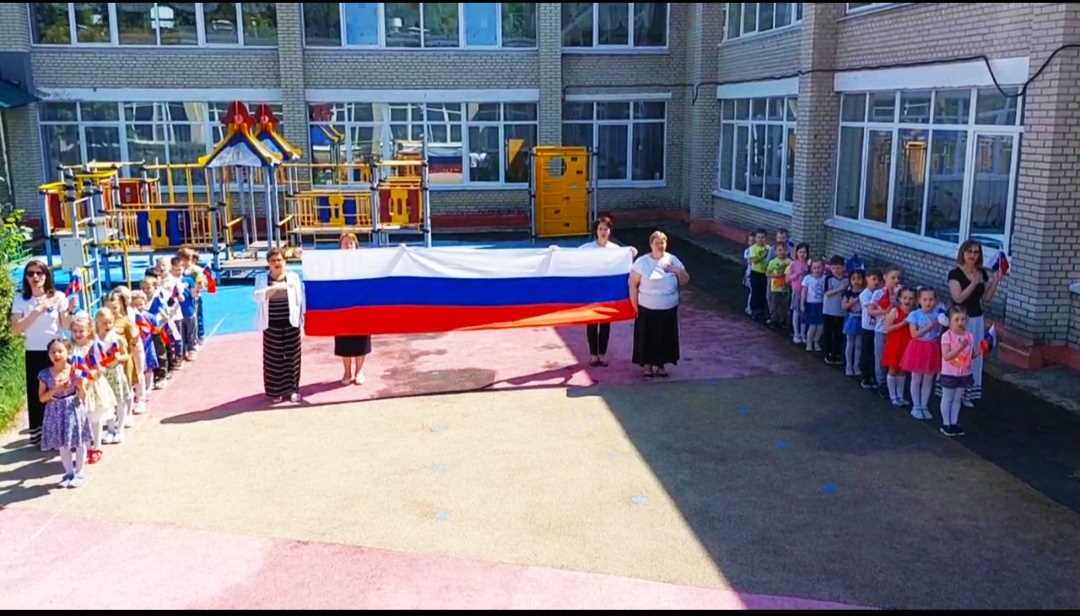